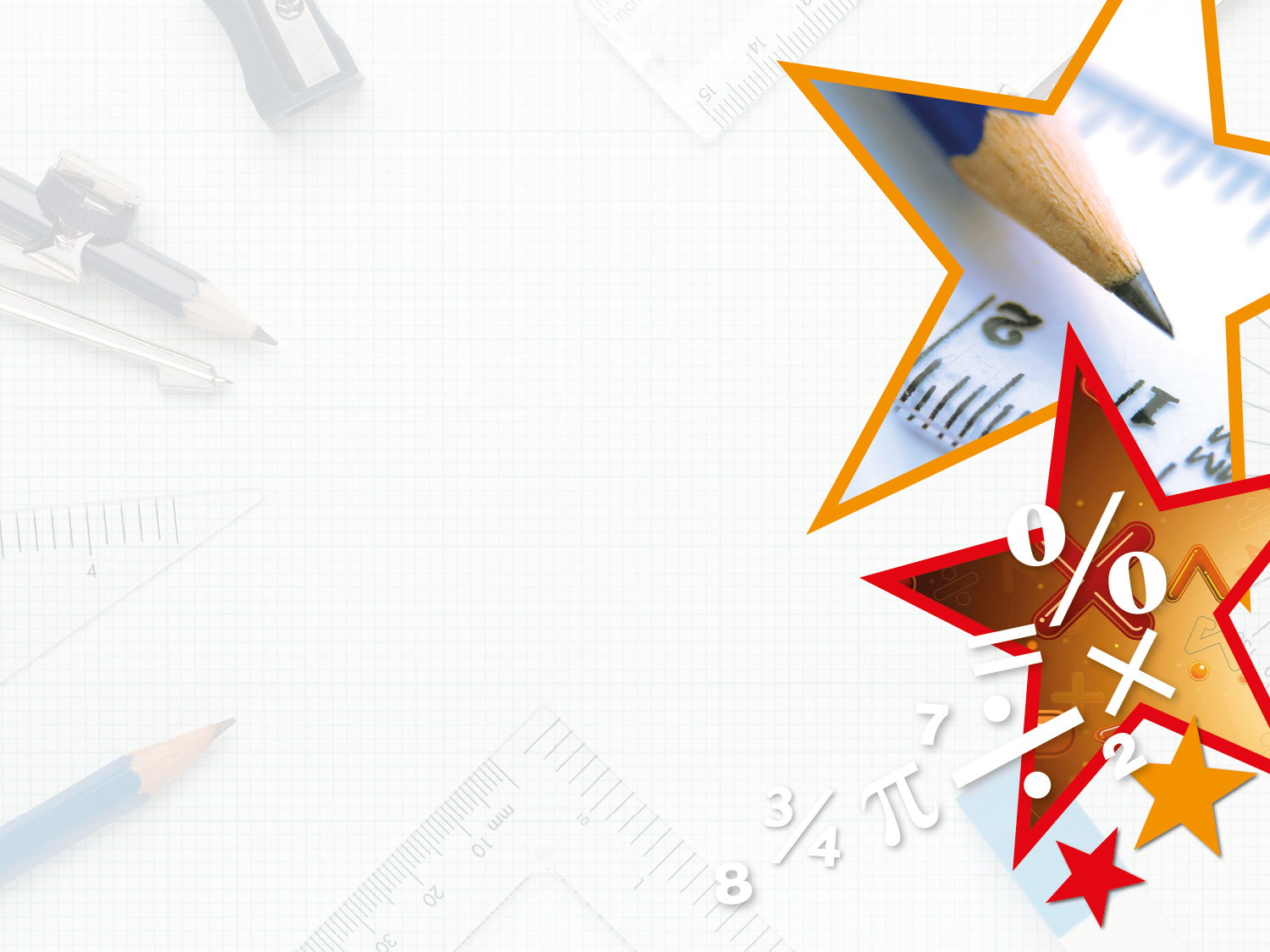 Year 5/6 – Spring Block 1 – Fractions


Friday 8th January

Year 5: Number Sequences

Year 6: Fractions on a Number Line
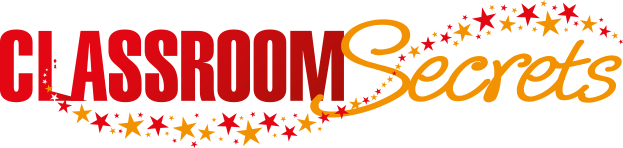 © Classroom Secrets Limited 2019
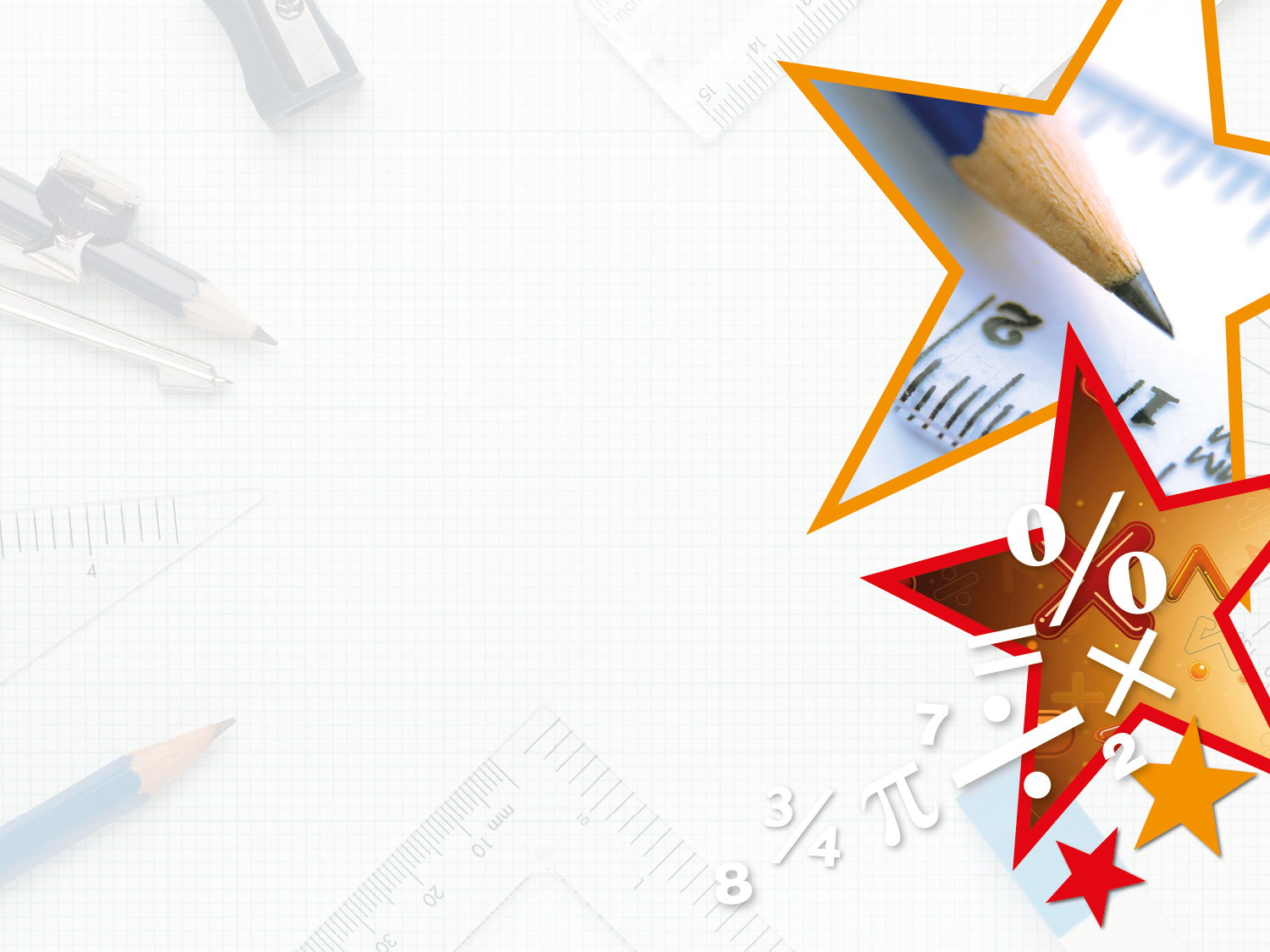 Introduction

Complete the statement below.












The sequence is increasing by             .
Y5
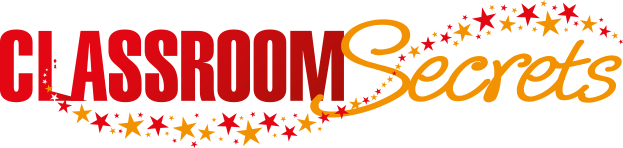 © Classroom Secrets Limited 2019
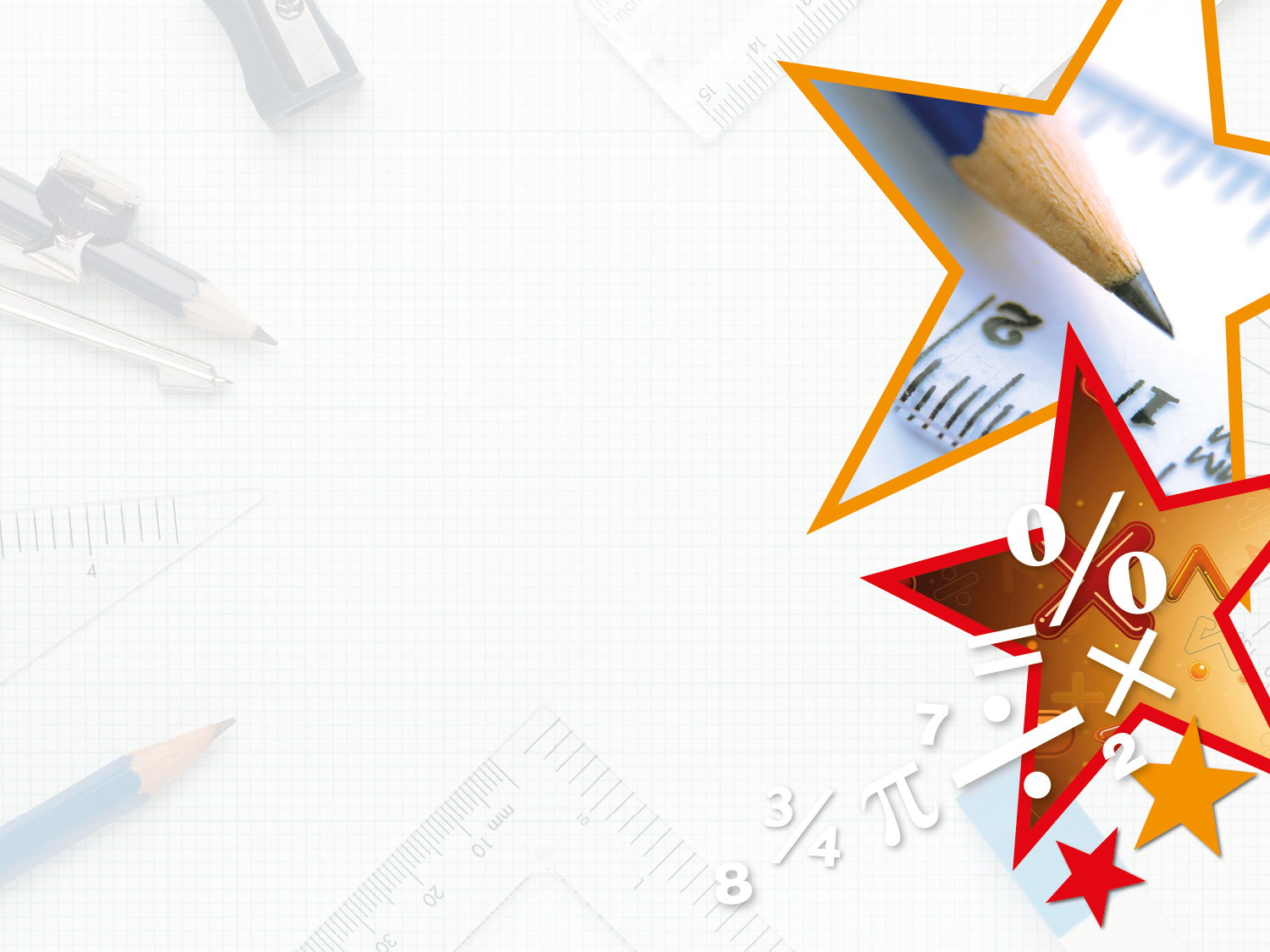 Introduction

Complete the statement below.












The sequence is increasing by             .
Y5
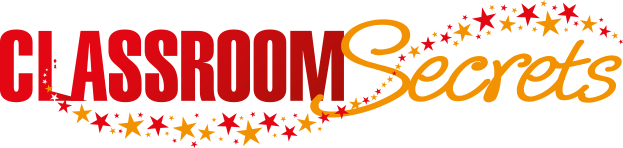 © Classroom Secrets Limited 2019
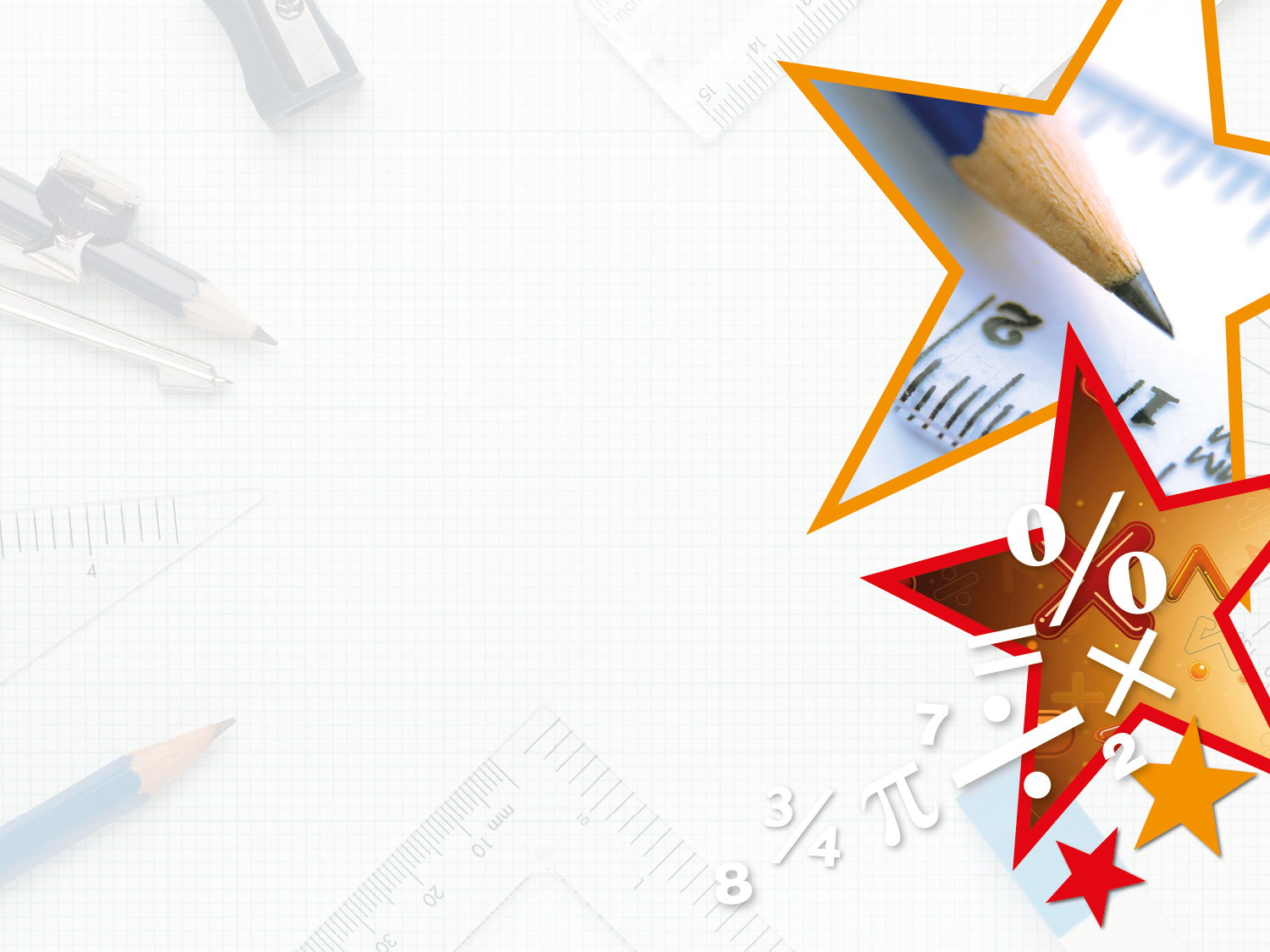 Introduction

Match the equivalent fractions.
Y6
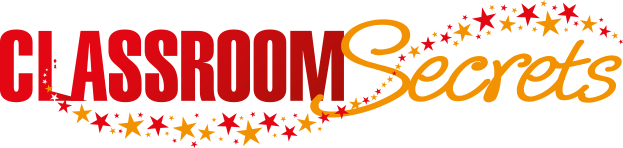 © Classroom Secrets Limited 2018
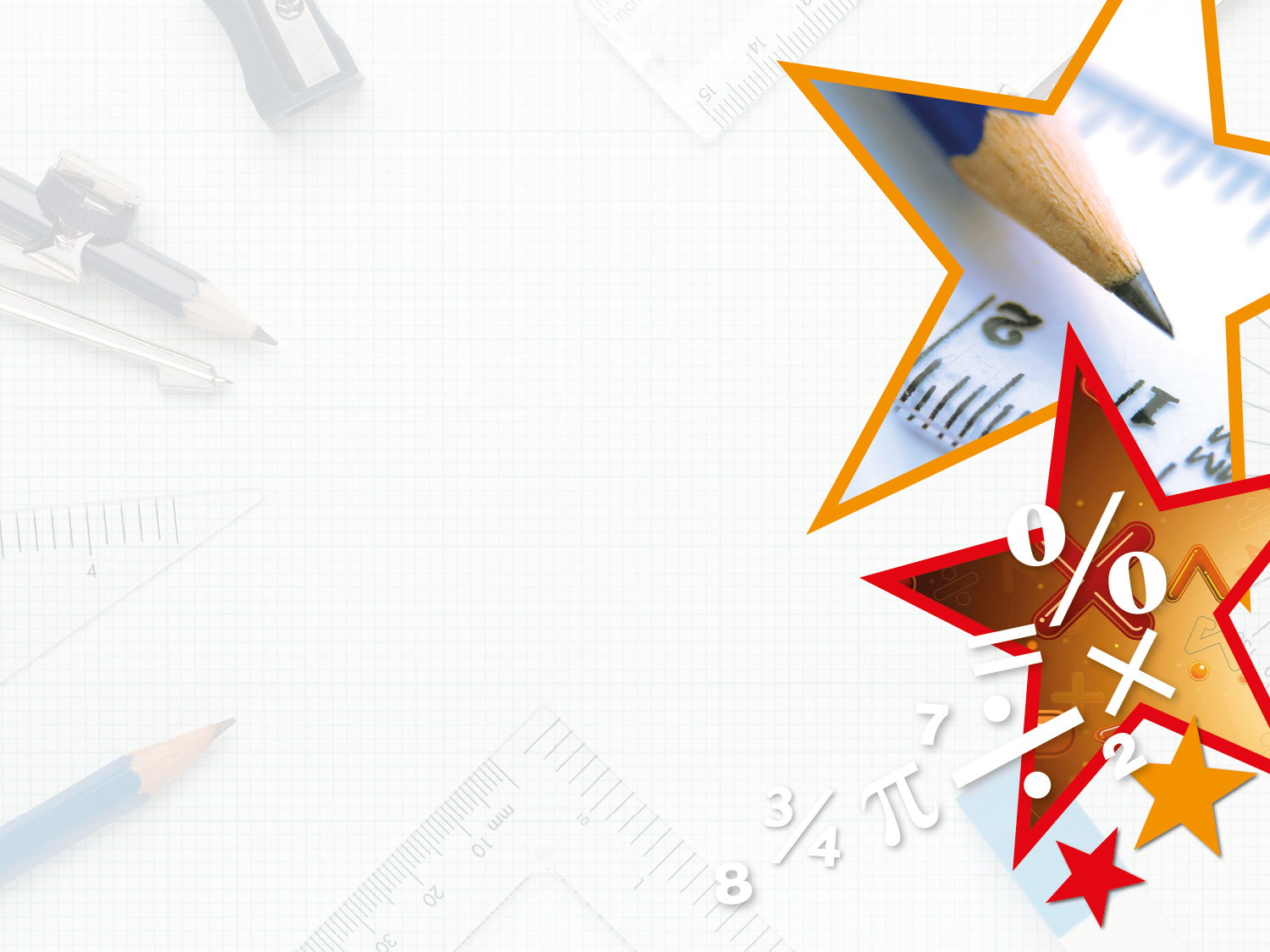 Introduction

Match the equivalent fractions.
Y6
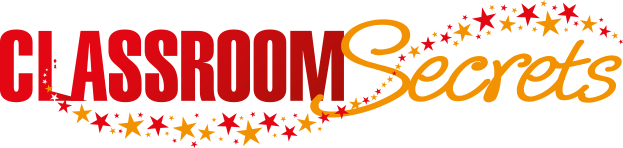 © Classroom Secrets Limited 2018
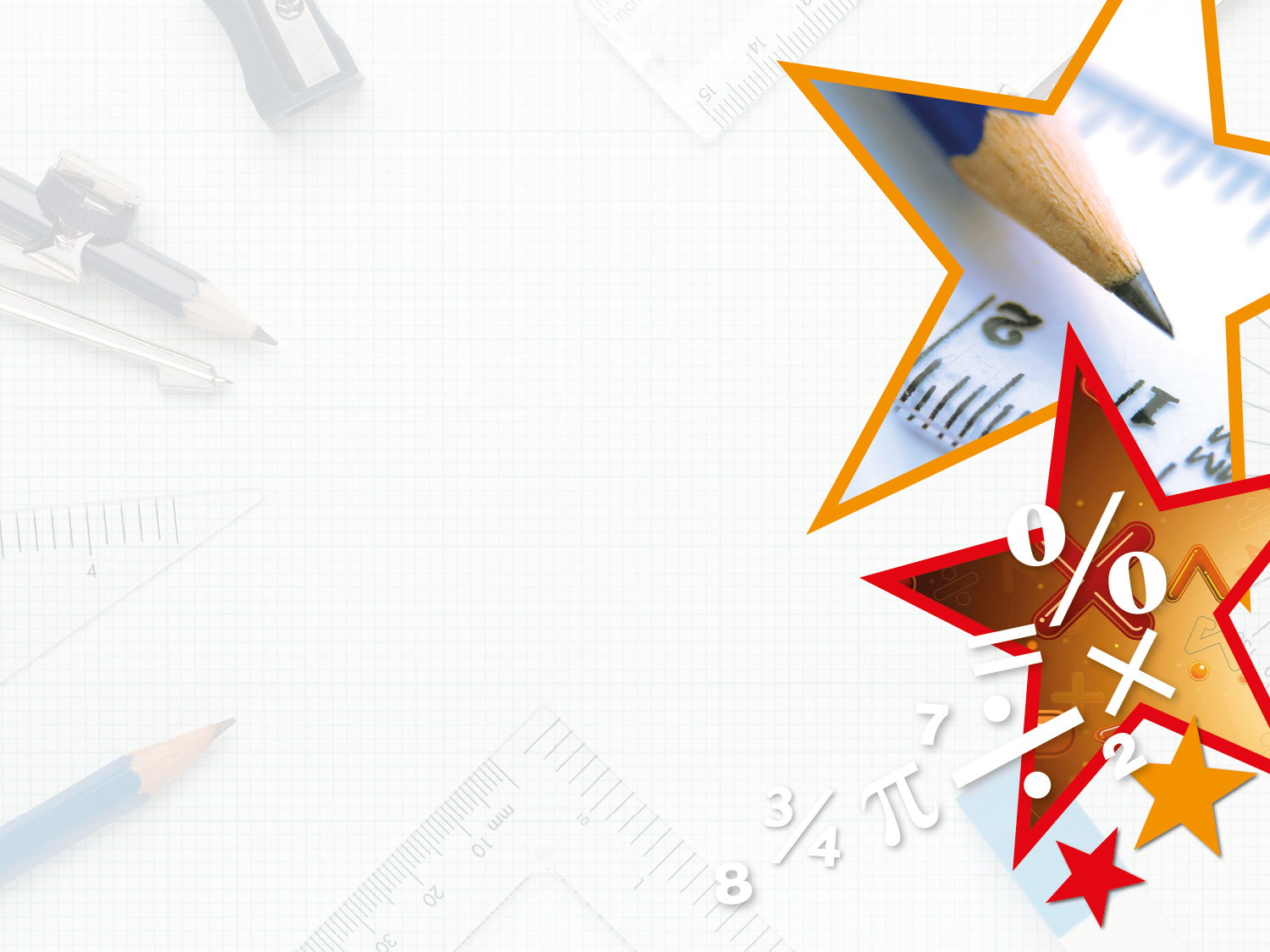 Varied Fluency 1

True or false?

The sequence below is increasing by     .
Y5
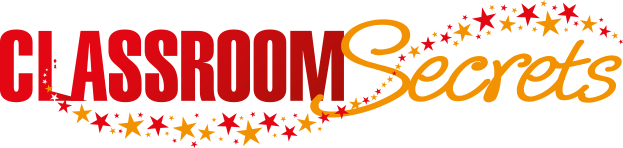 © Classroom Secrets Limited 2019
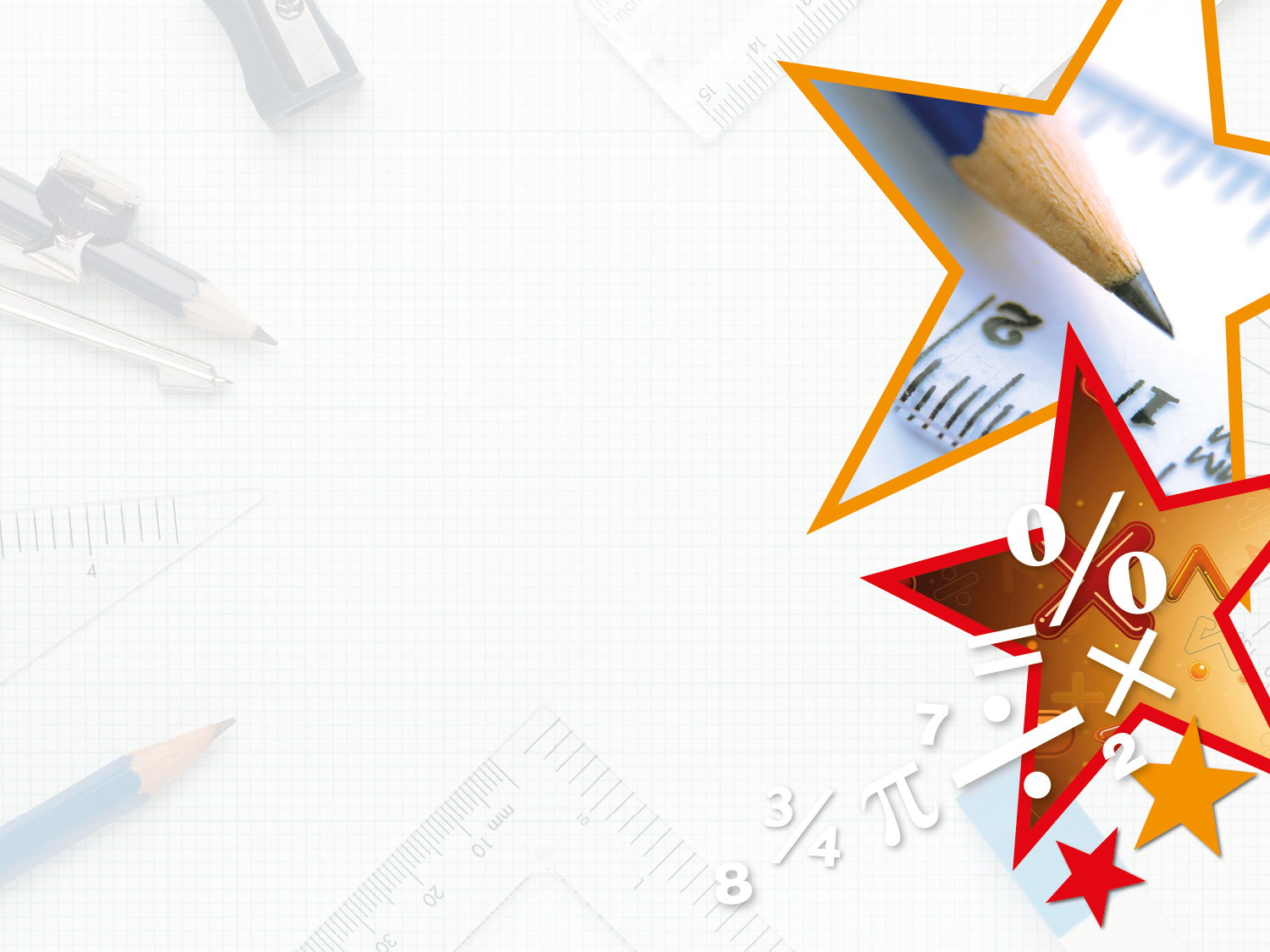 Varied Fluency 1

True or false?

The sequence below is increasing by     .










True
Y5
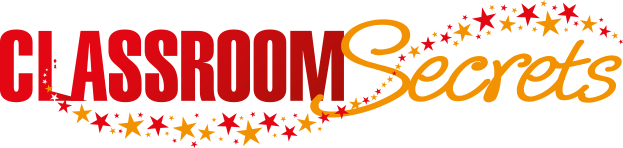 © Classroom Secrets Limited 2019
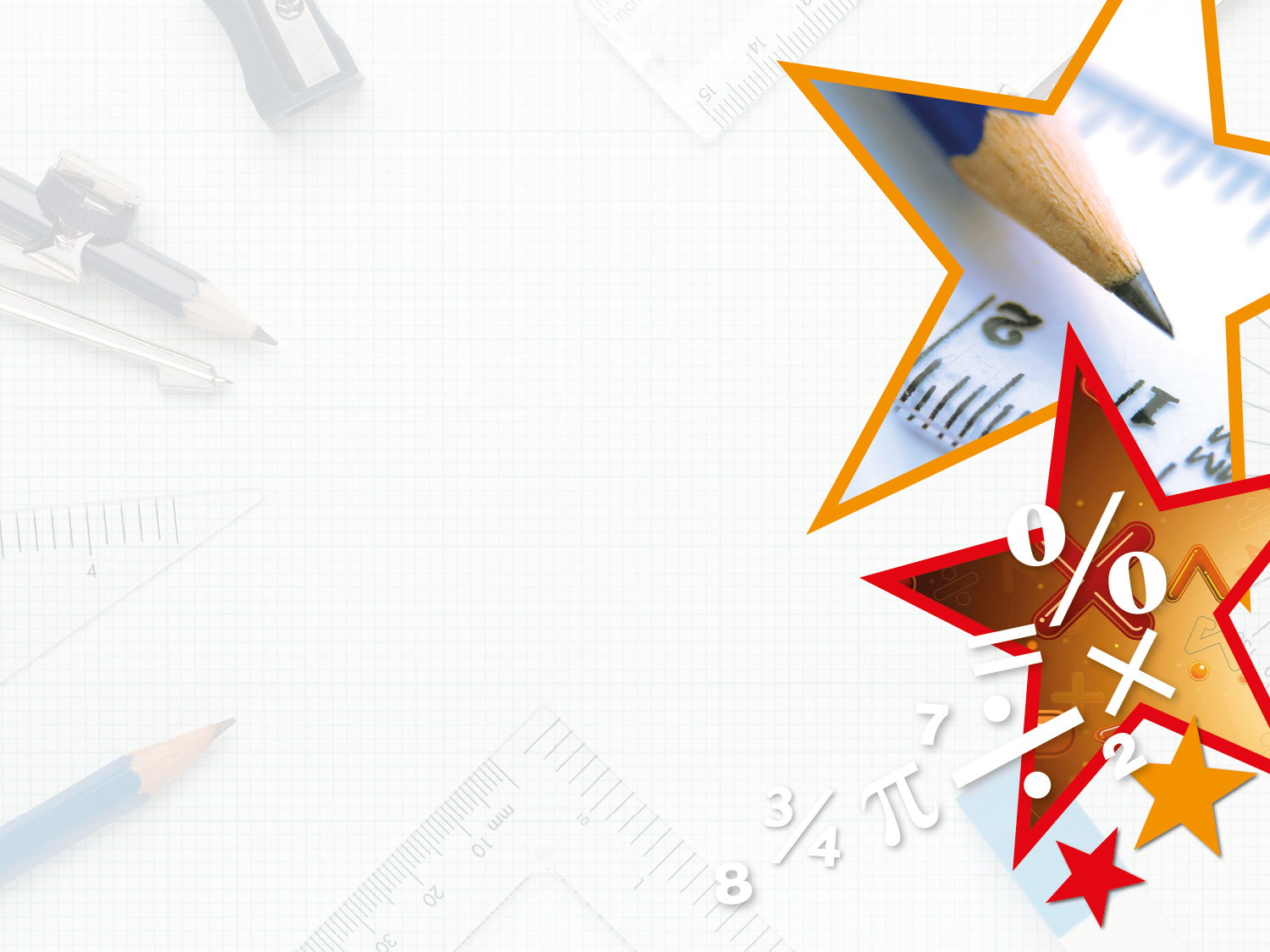 Varied Fluency 2

Tick the box to show where the mixed number         should go in the sequence.
Y5
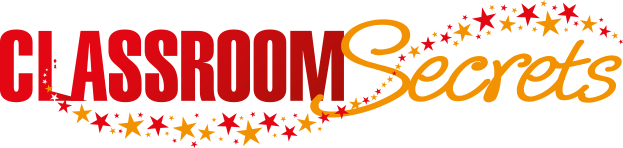 © Classroom Secrets Limited 2019
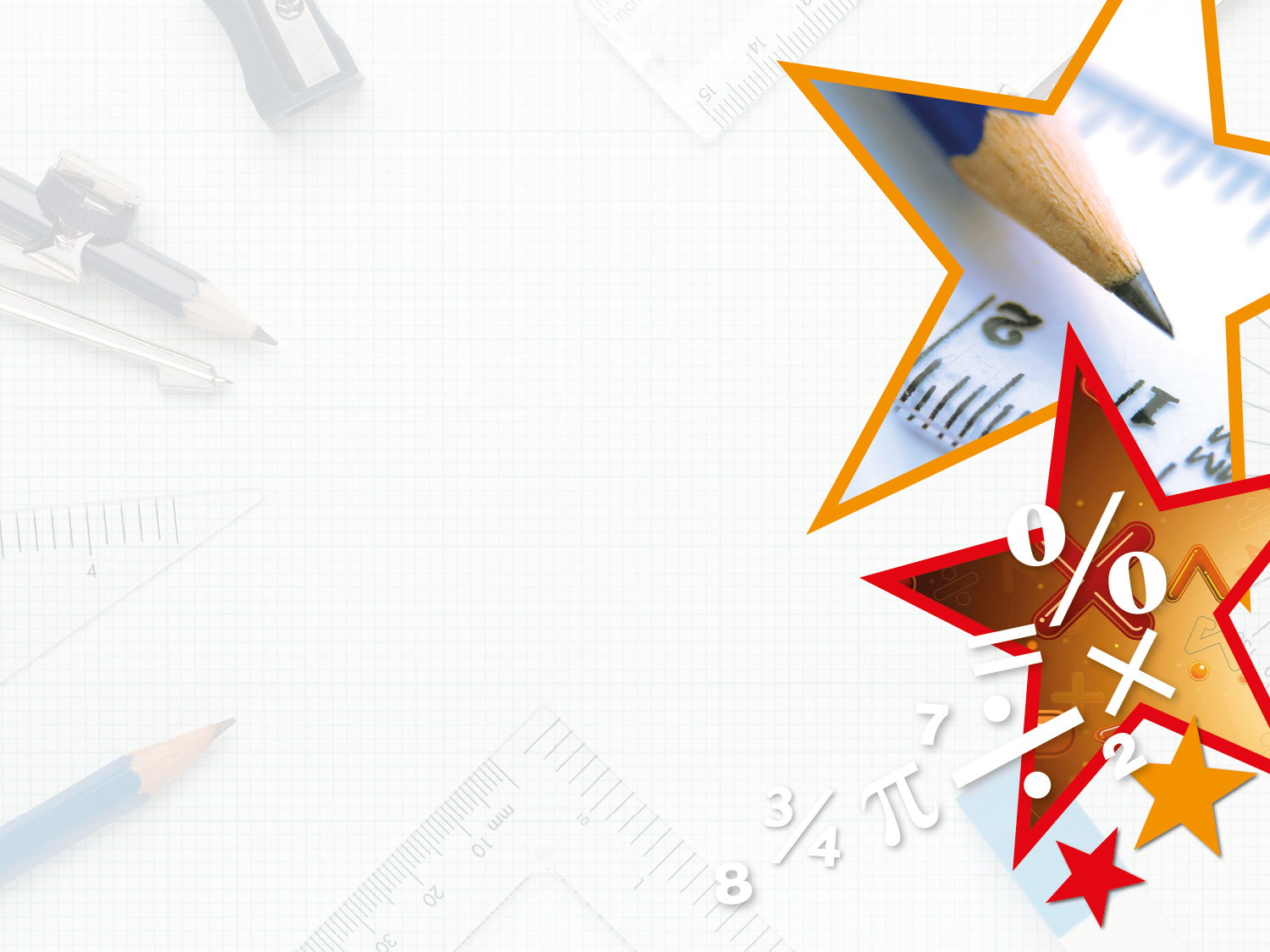 Varied Fluency 2

Tick the box to show where the mixed number         should go in the sequence.
Y5
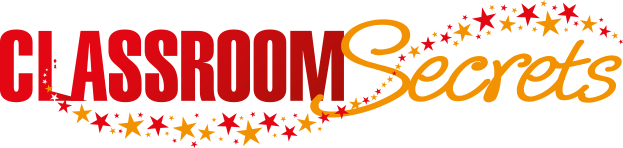 © Classroom Secrets Limited 2019
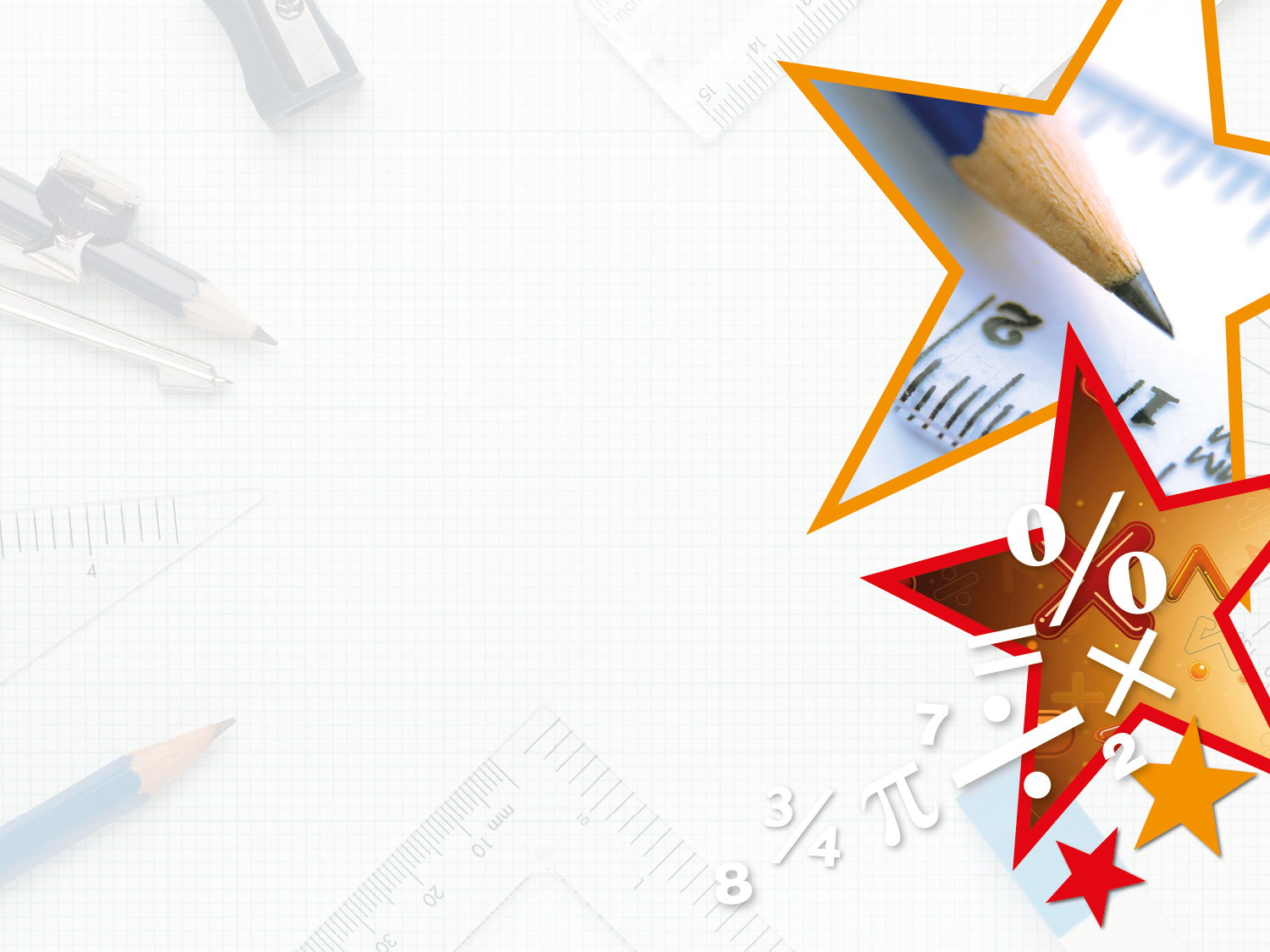 Varied Fluency 3

Sequence the numbers below from smallest to largest.
Y5
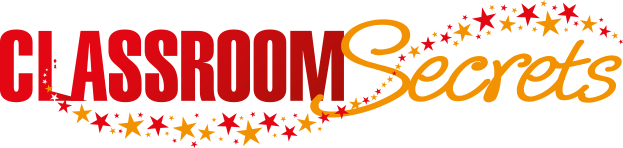 © Classroom Secrets Limited 2019
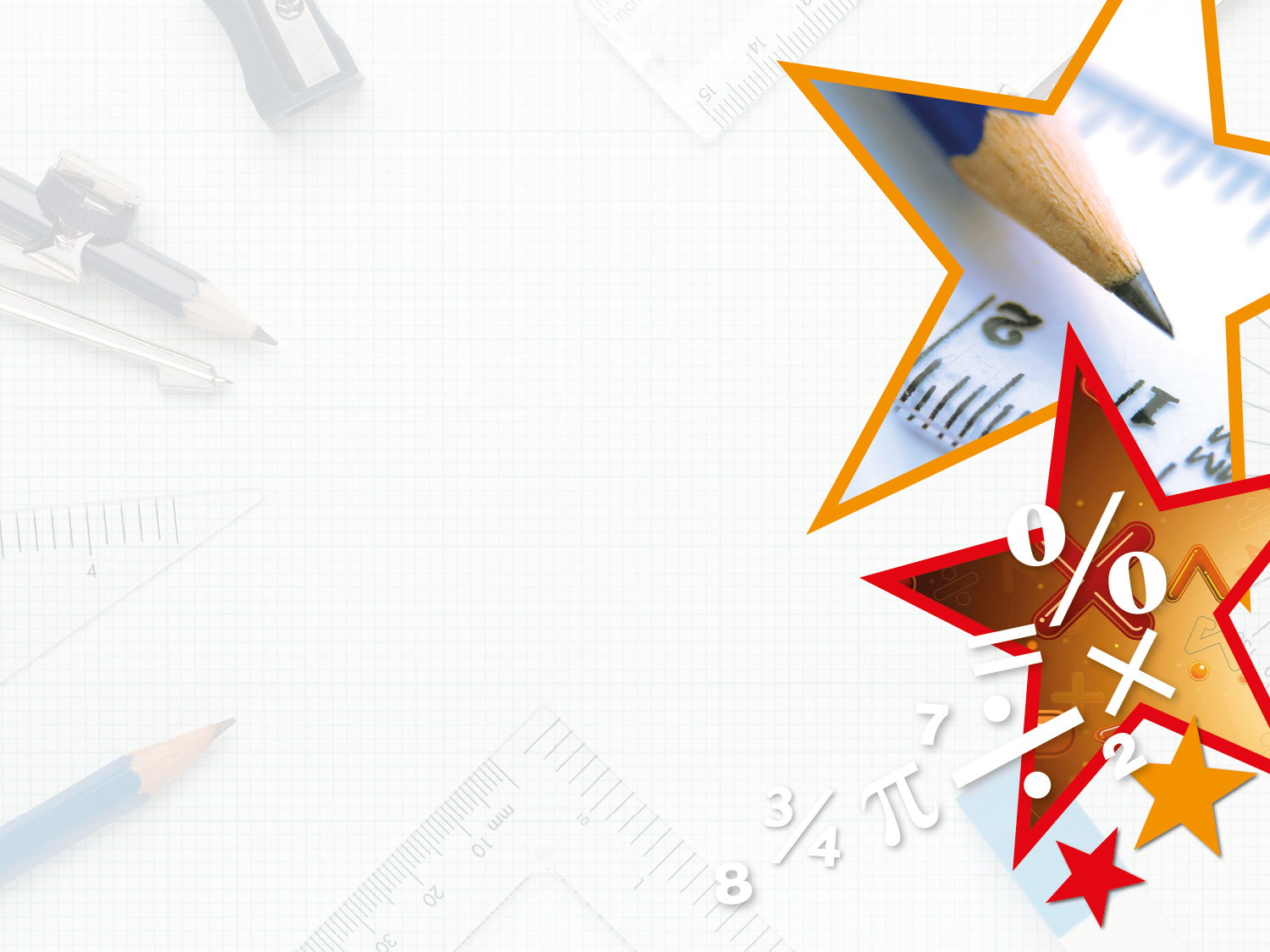 Varied Fluency 3

Sequence the numbers below from smallest to largest.
1.
2.
3.
4.
5.
6.
Y5
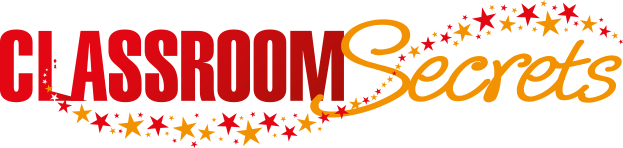 © Classroom Secrets Limited 2019
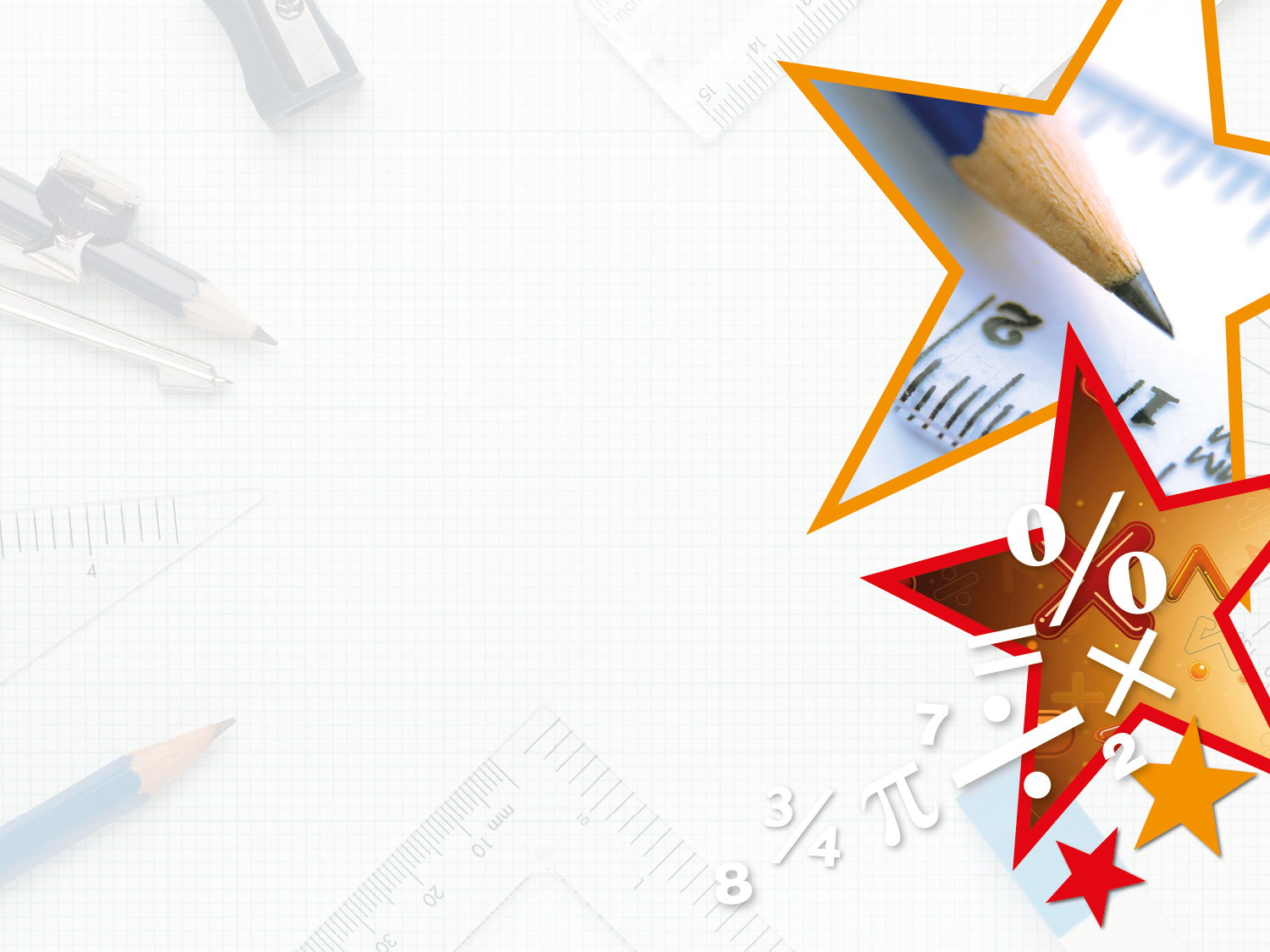 Varied Fluency 1

Which fractions are missing?
Y6
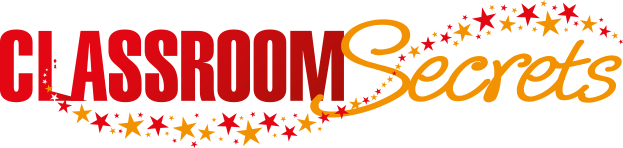 © Classroom Secrets Limited 2018
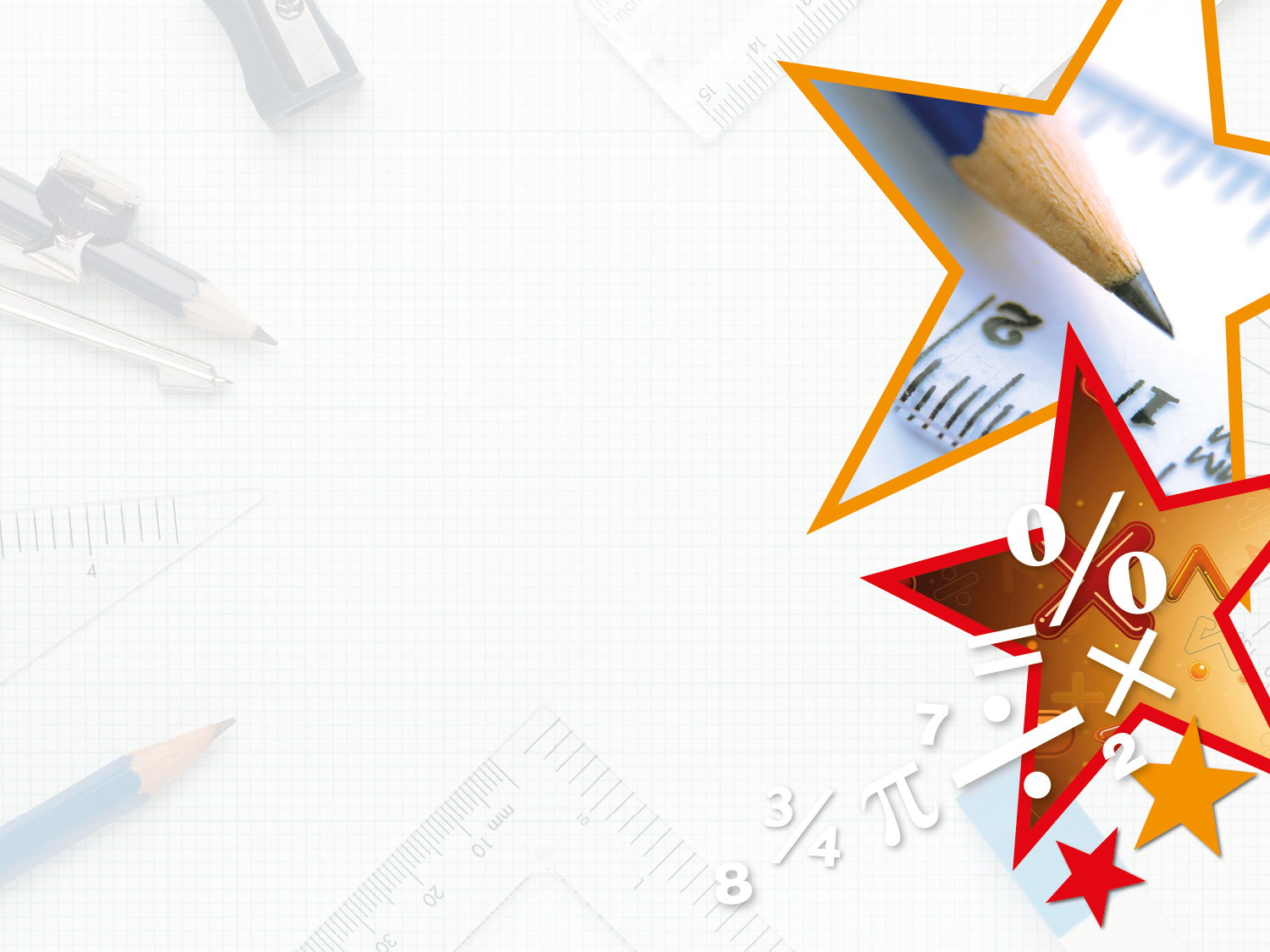 Varied Fluency 1

Which fractions are missing?
Y6
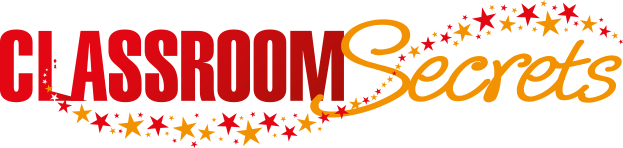 © Classroom Secrets Limited 2018
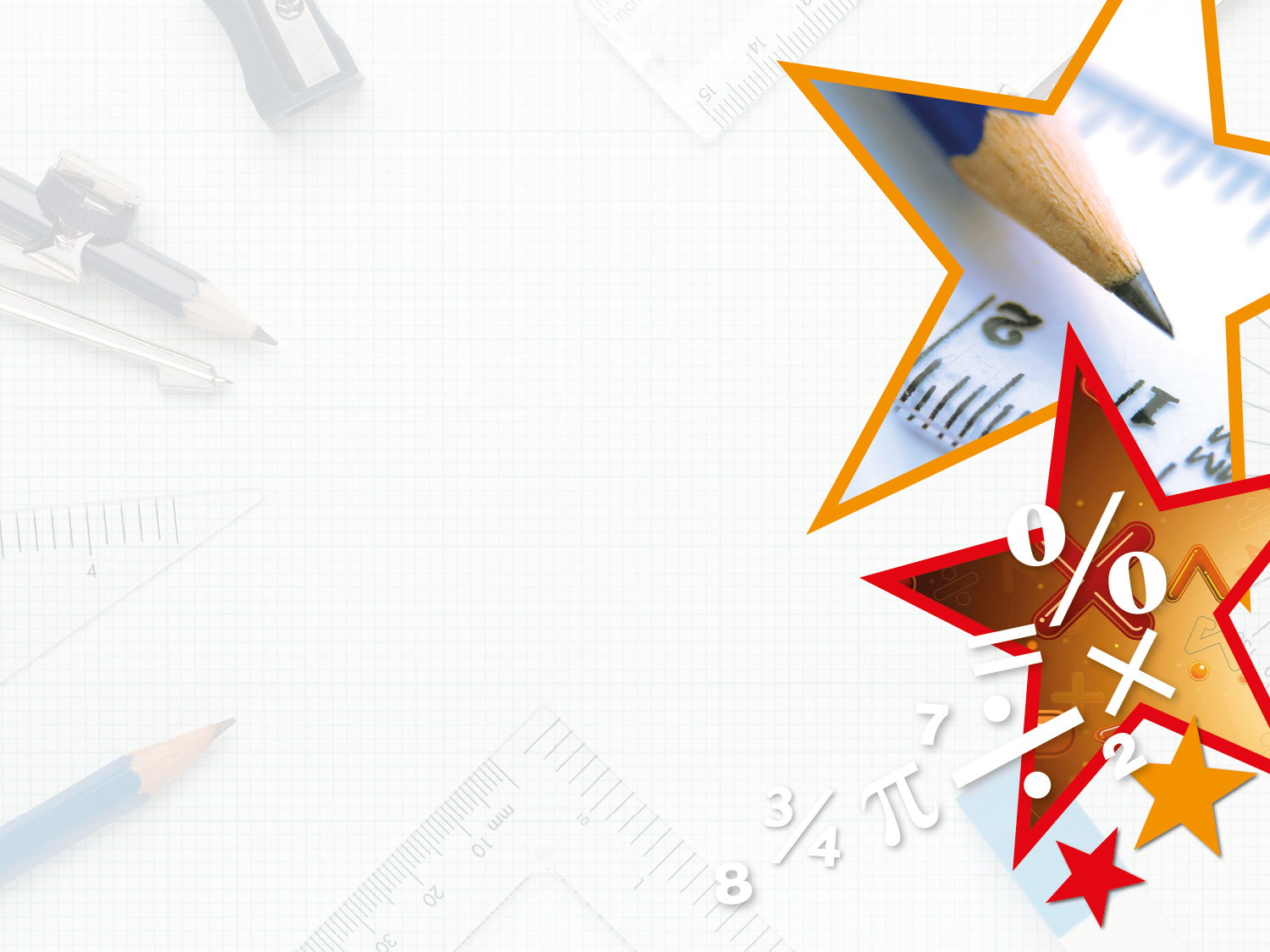 Varied Fluency 2

Match the fractions to their place on the number line.
C
A
B
D
E
Y6
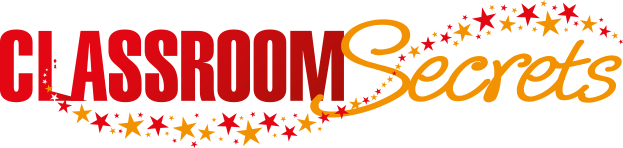 © Classroom Secrets Limited 2018
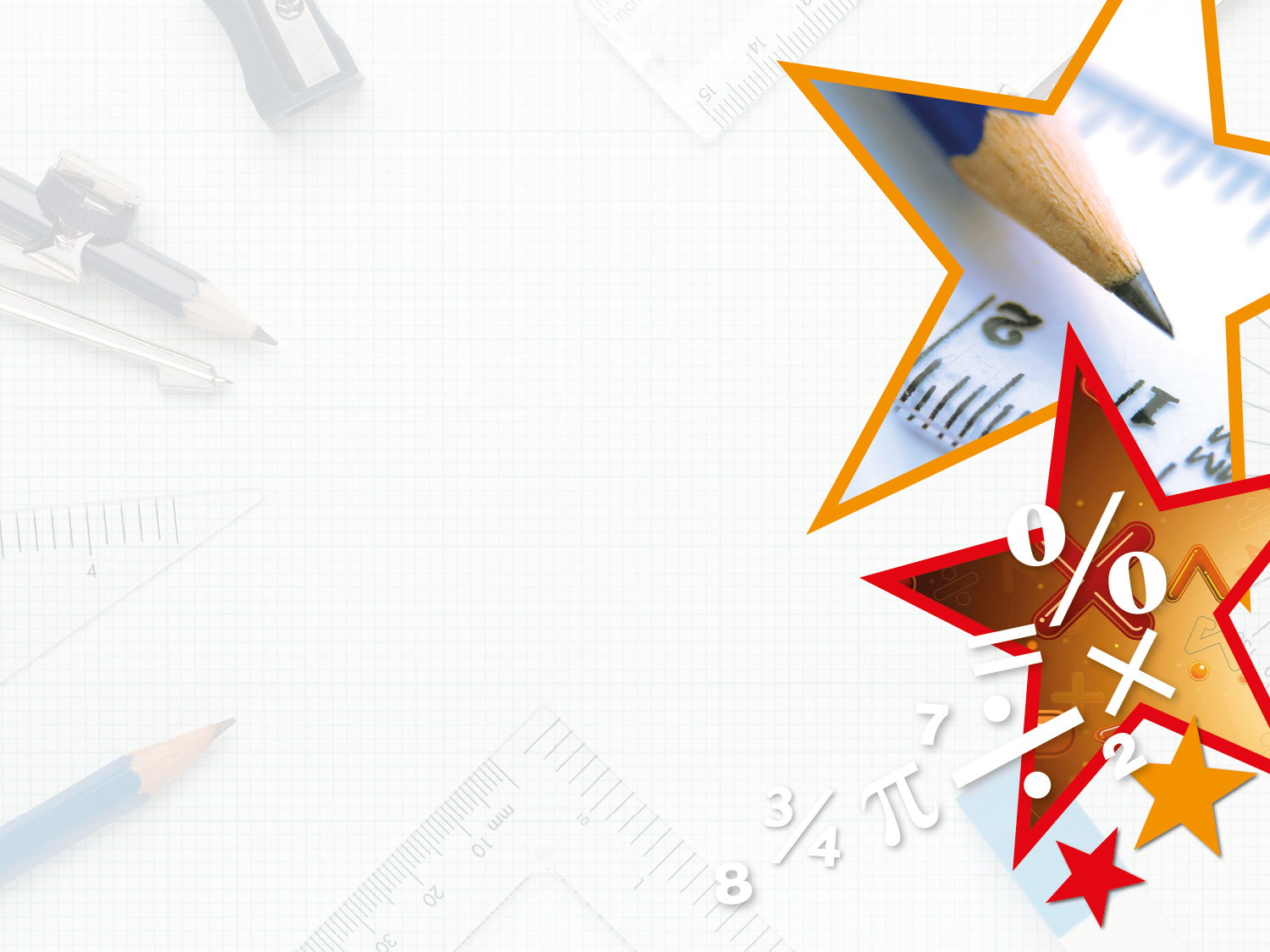 Varied Fluency 2

Match the fractions to their place on the number line.
Y6
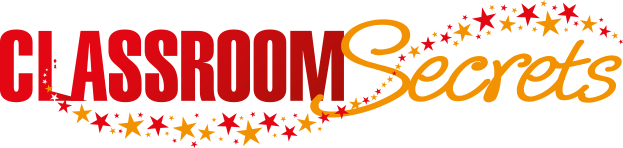 © Classroom Secrets Limited 2018
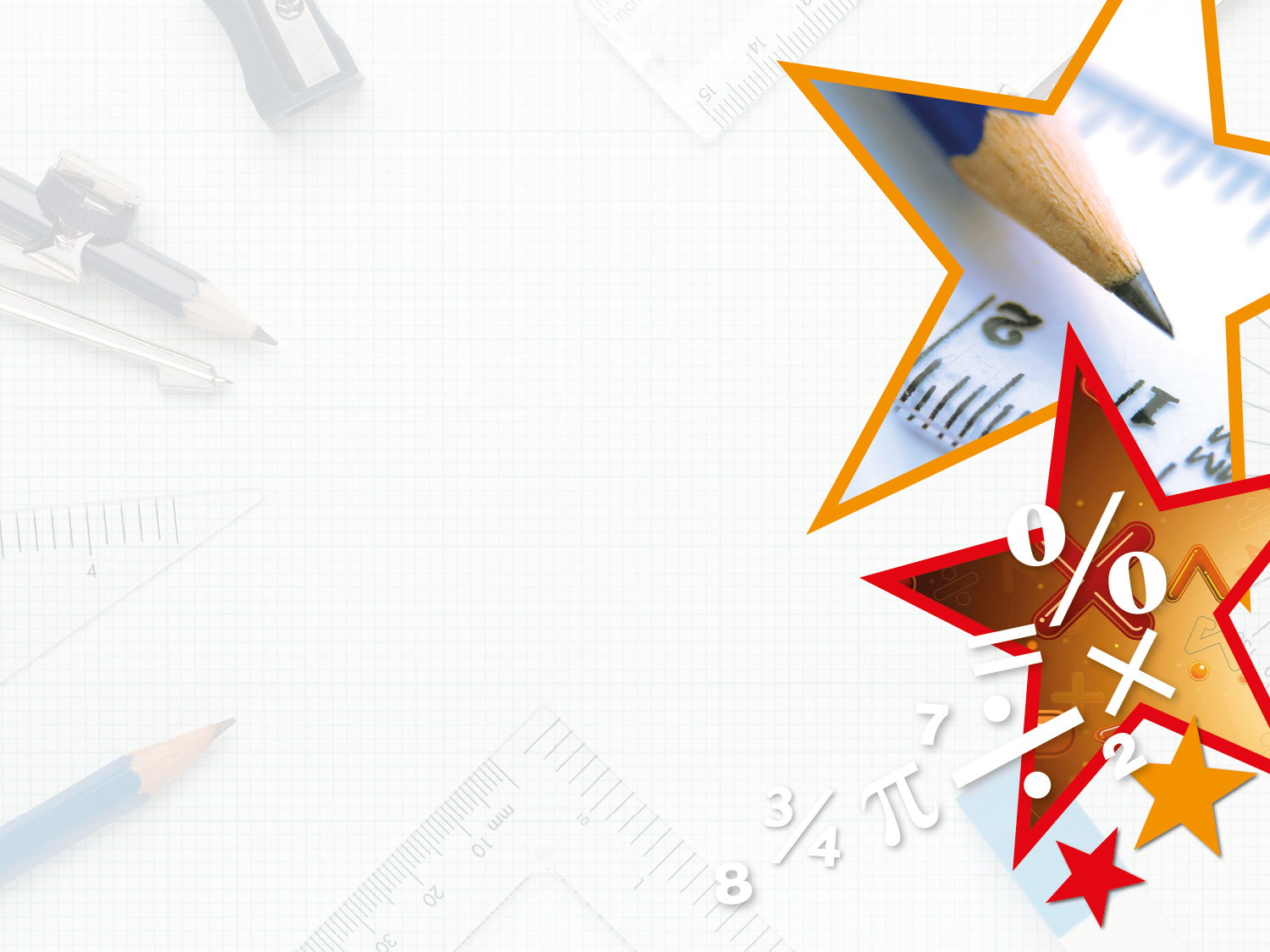 Varied Fluency 3

Which fraction(s) would never appear on this number line?
Y6
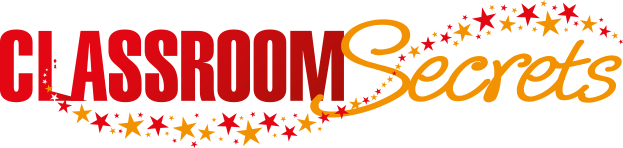 © Classroom Secrets Limited 2018
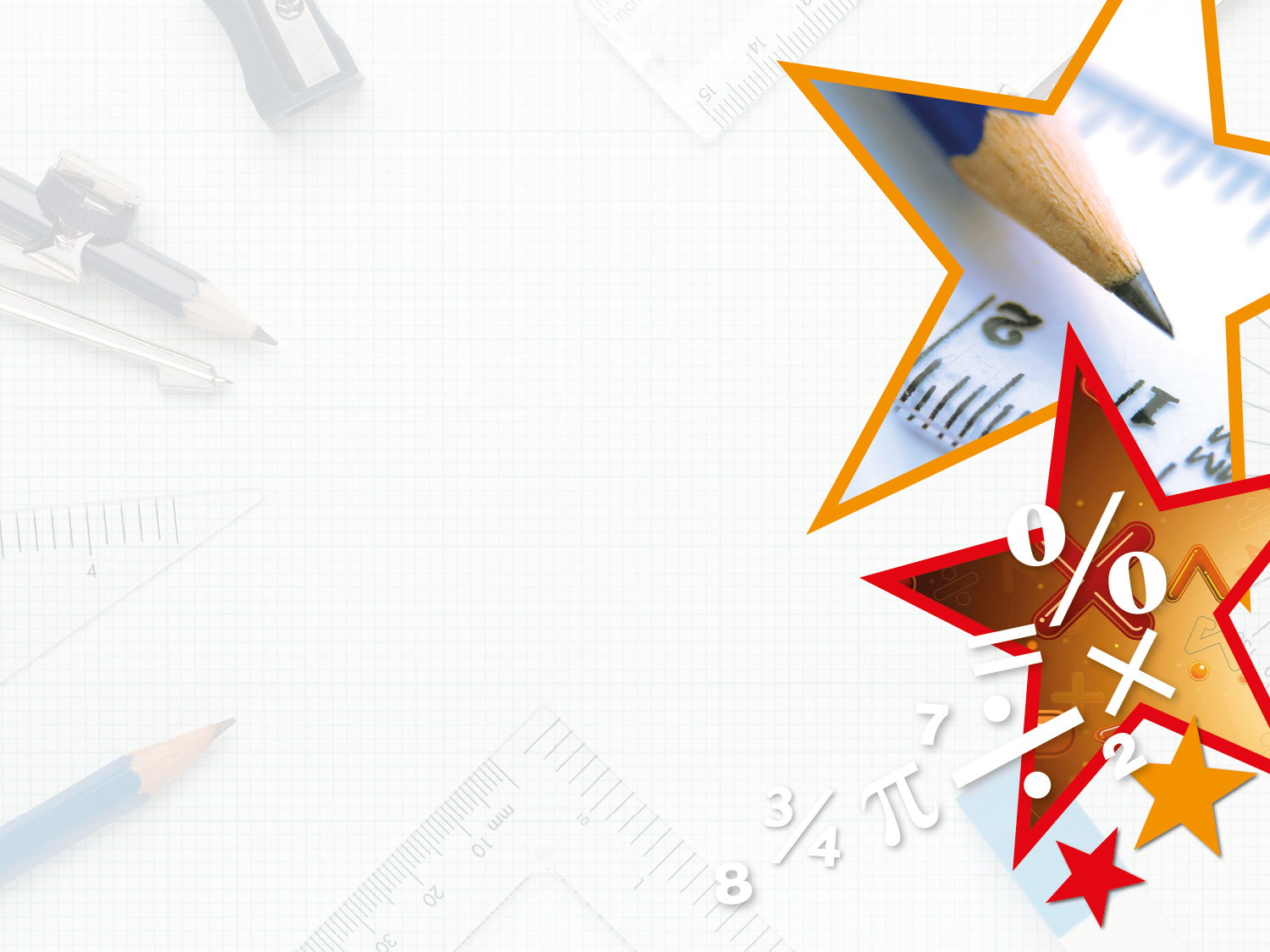 Varied Fluency 3

Which fractions do not fit on this number line?
Y6
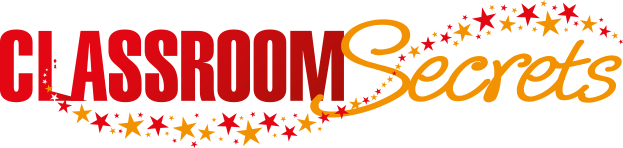 © Classroom Secrets Limited 2018
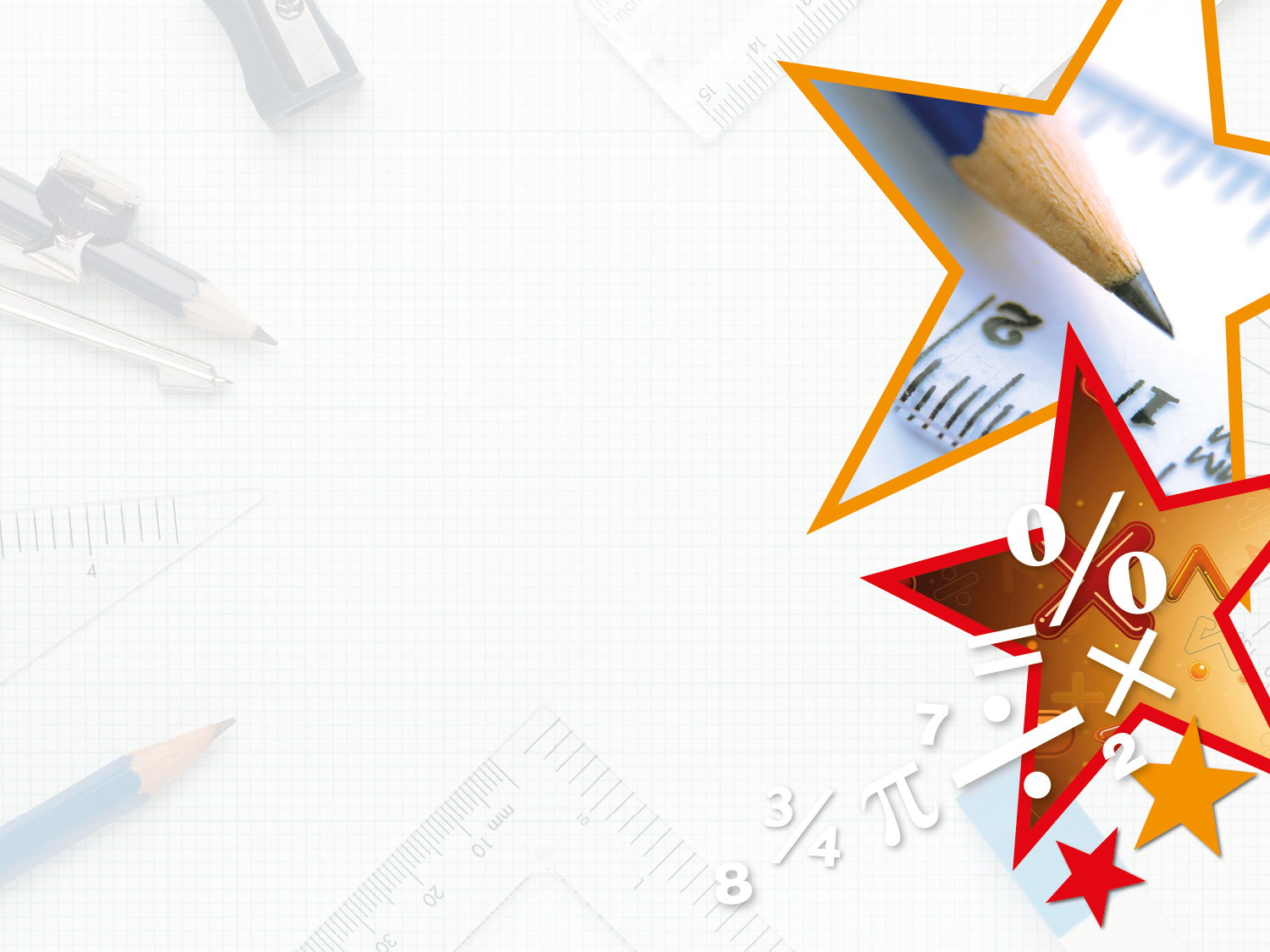 Varied Fluency 4

Draw your own intervals to show an approximation of the following fractions.
Y6
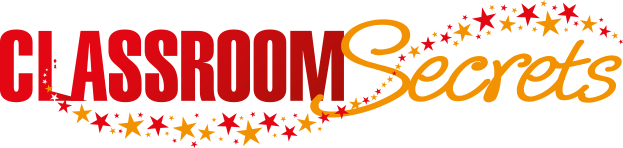 © Classroom Secrets Limited 2018
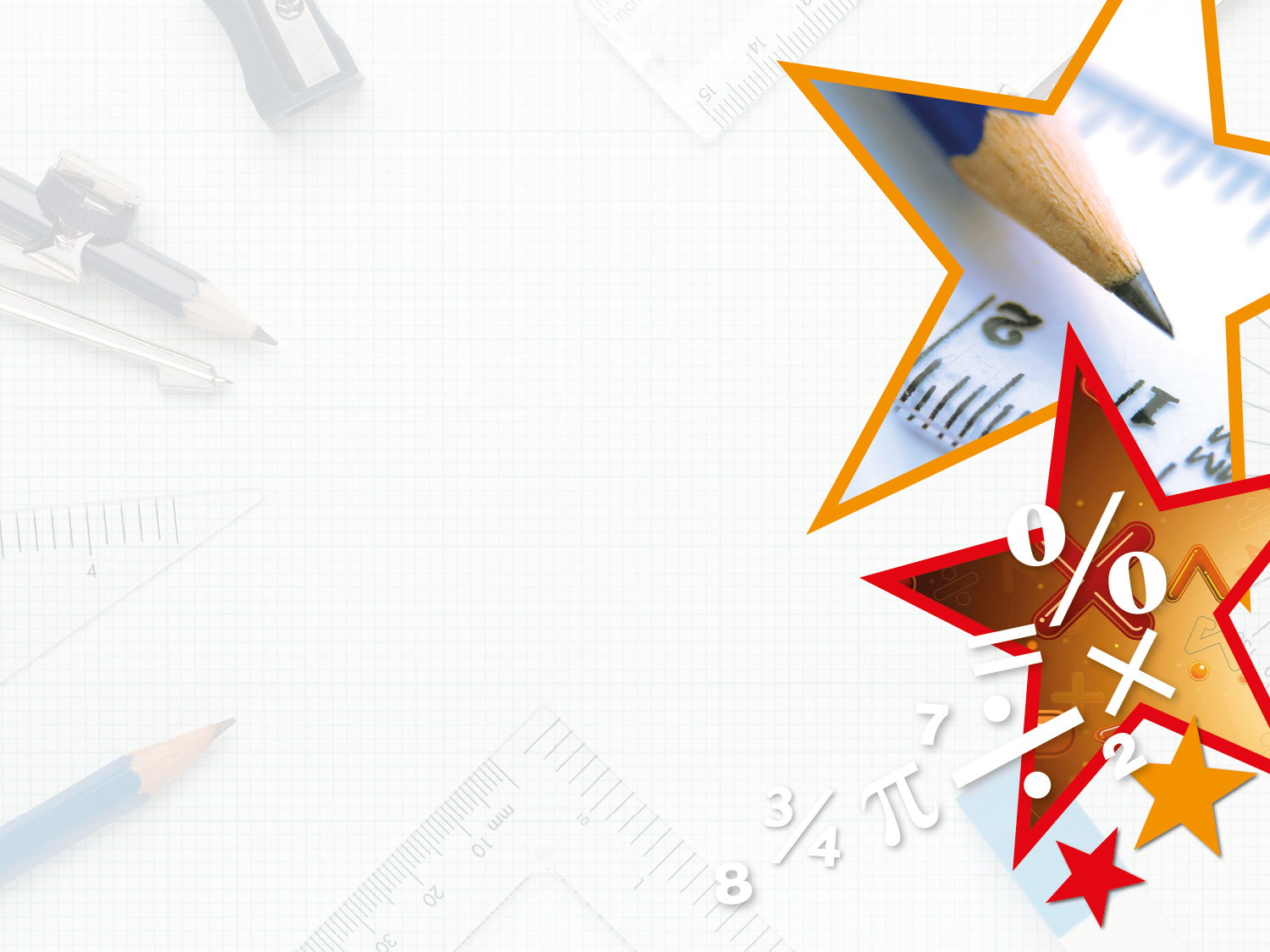 Varied Fluency 4

Draw your own intervals to show an approximation of the following fractions.
Y6
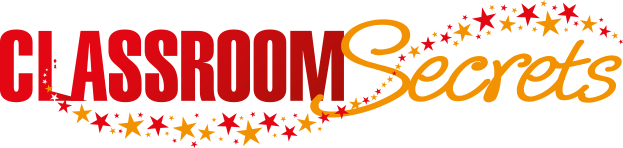 © Classroom Secrets Limited 2018
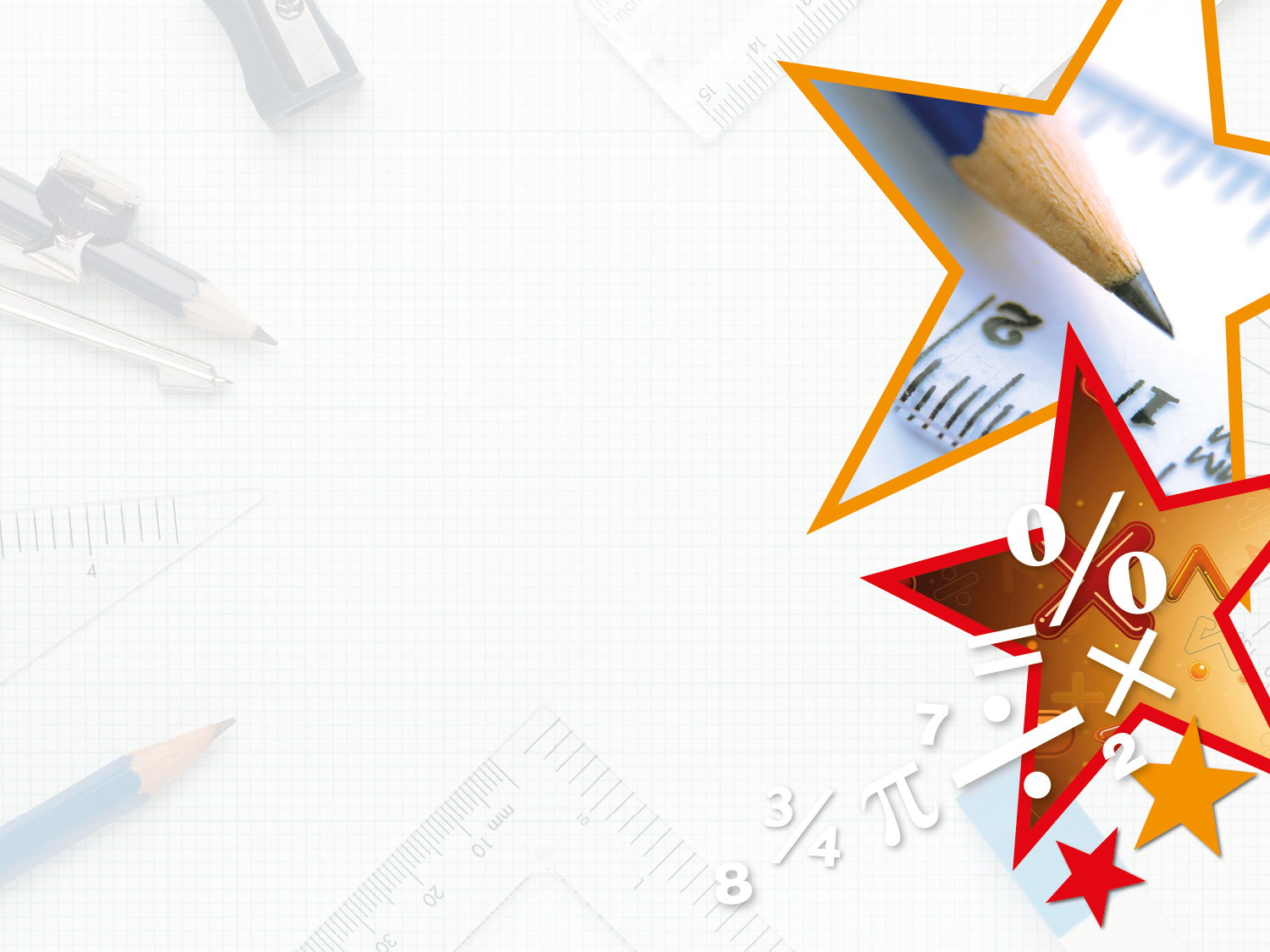 Reasoning 1

Look at the sequence below.


Circle the mistake.









Explain your reasoning.
Y5
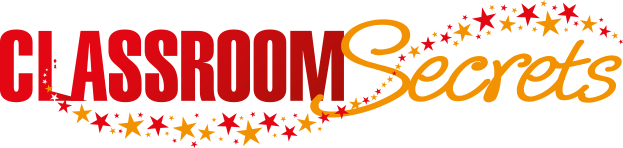 © Classroom Secrets Limited 2019
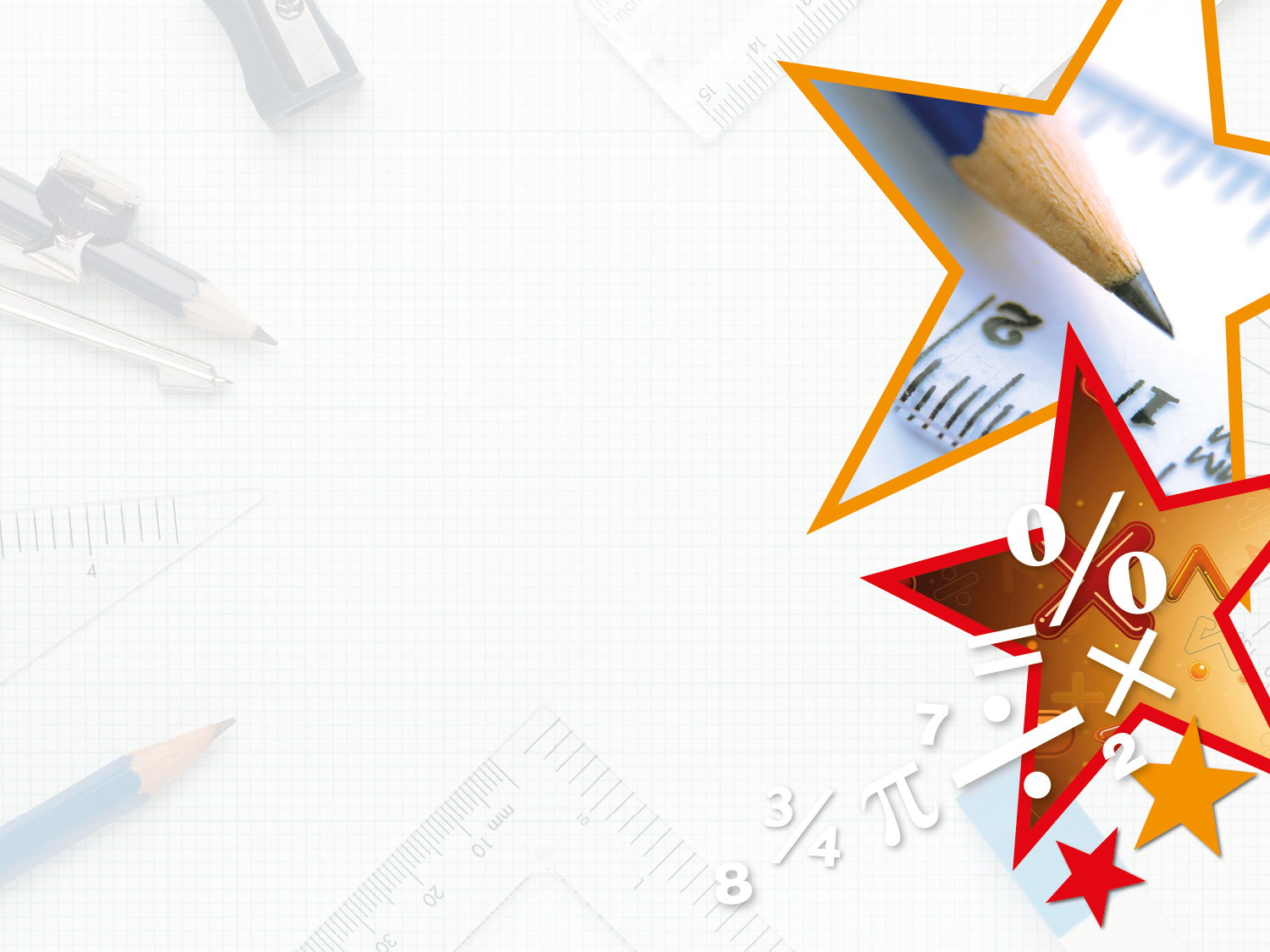 Reasoning 1

Look at the sequence below.


Circle the mistake.









Explain your reasoning.

          is the mistake because…
Y5
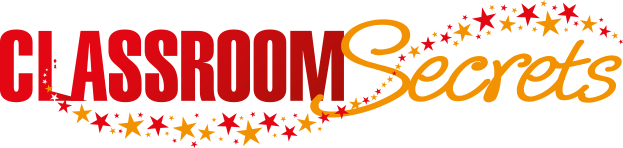 © Classroom Secrets Limited 2019
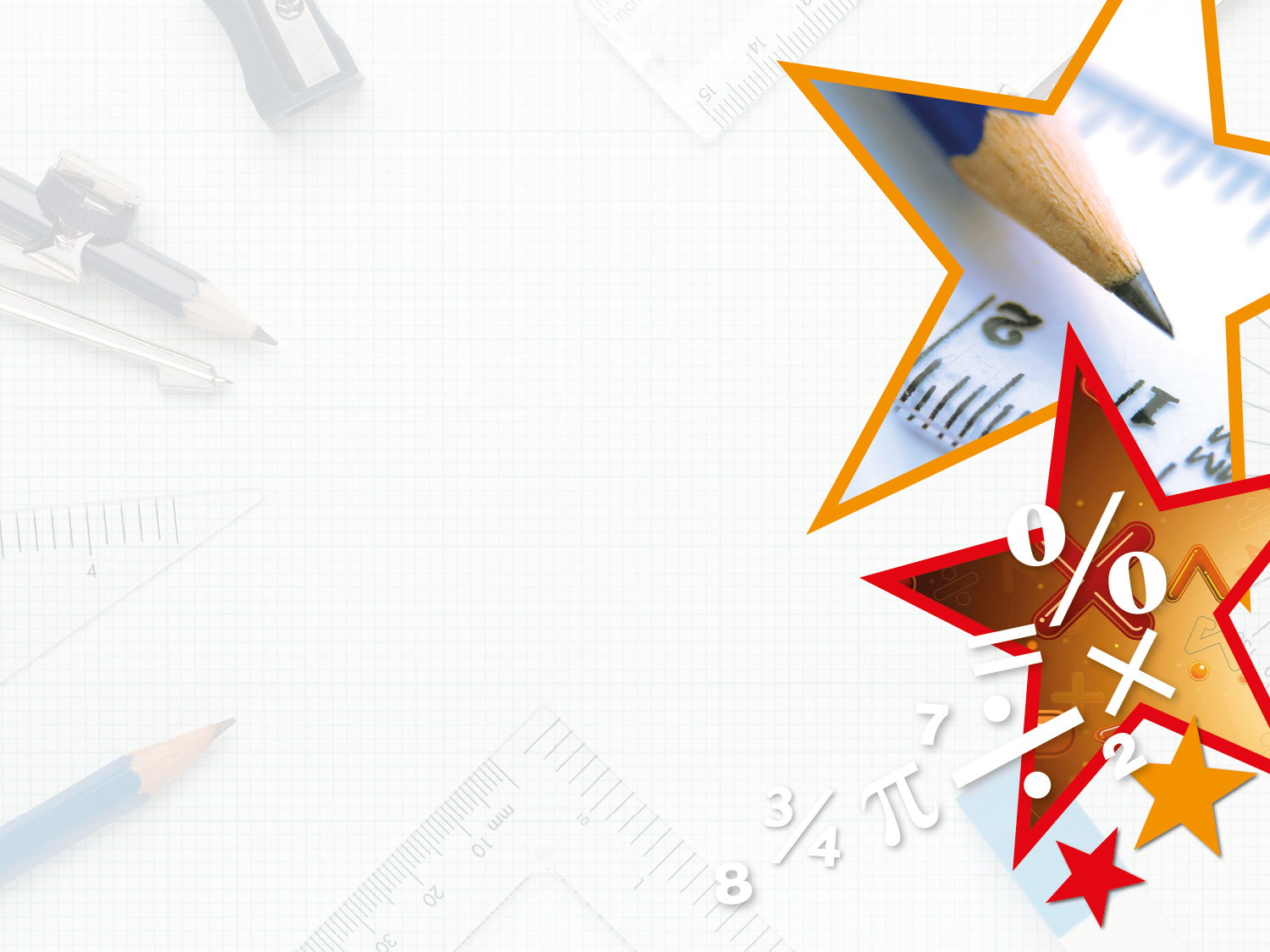 Reasoning 1

Look at the sequence below.


Circle the mistake.









Explain your reasoning.

          is the mistake because it is equivalent to 4.
Y5
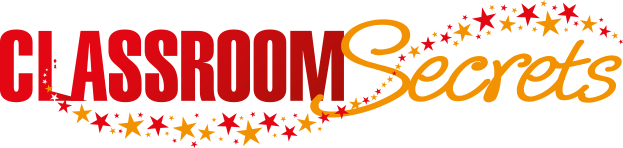 © Classroom Secrets Limited 2019
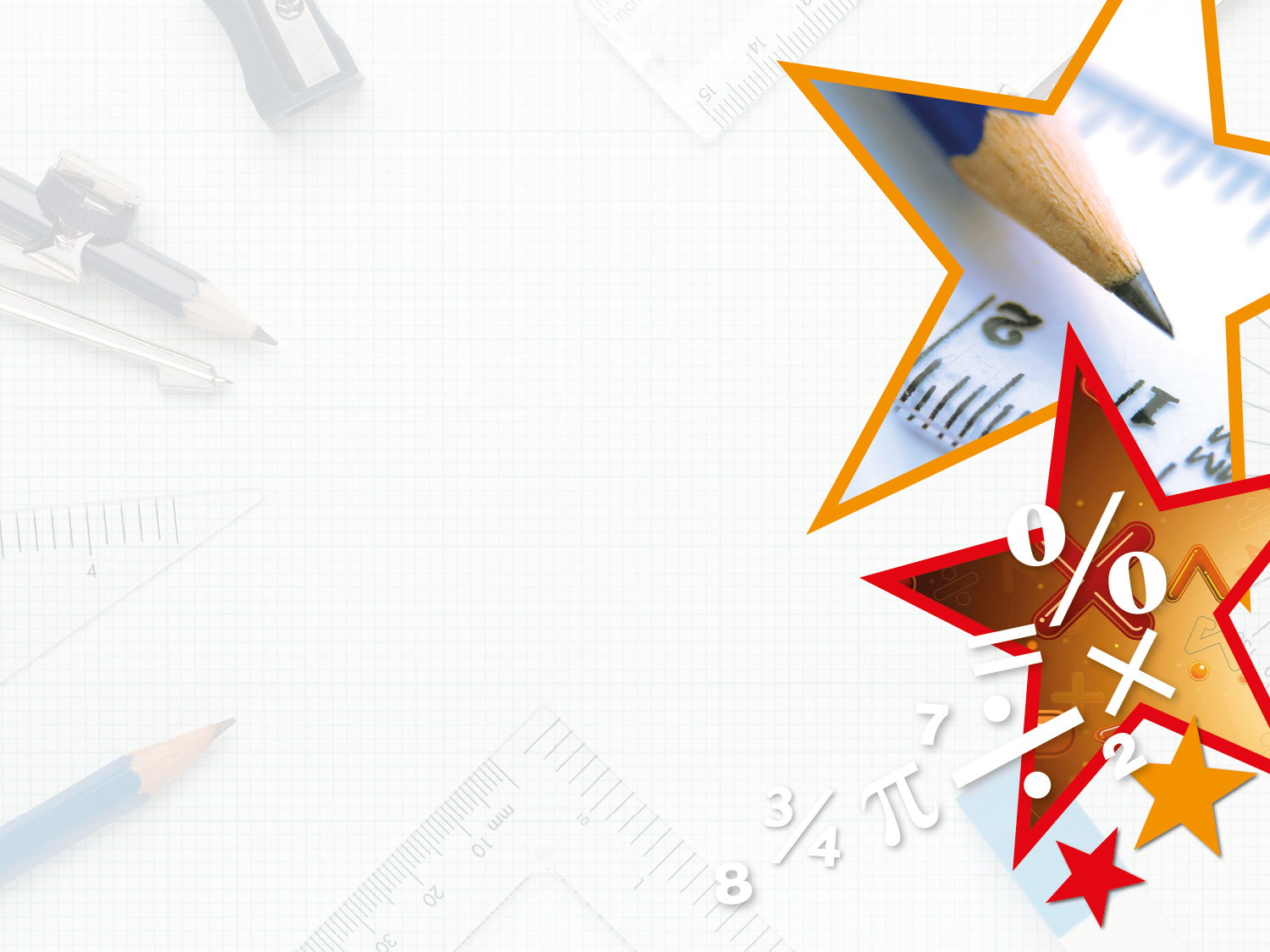 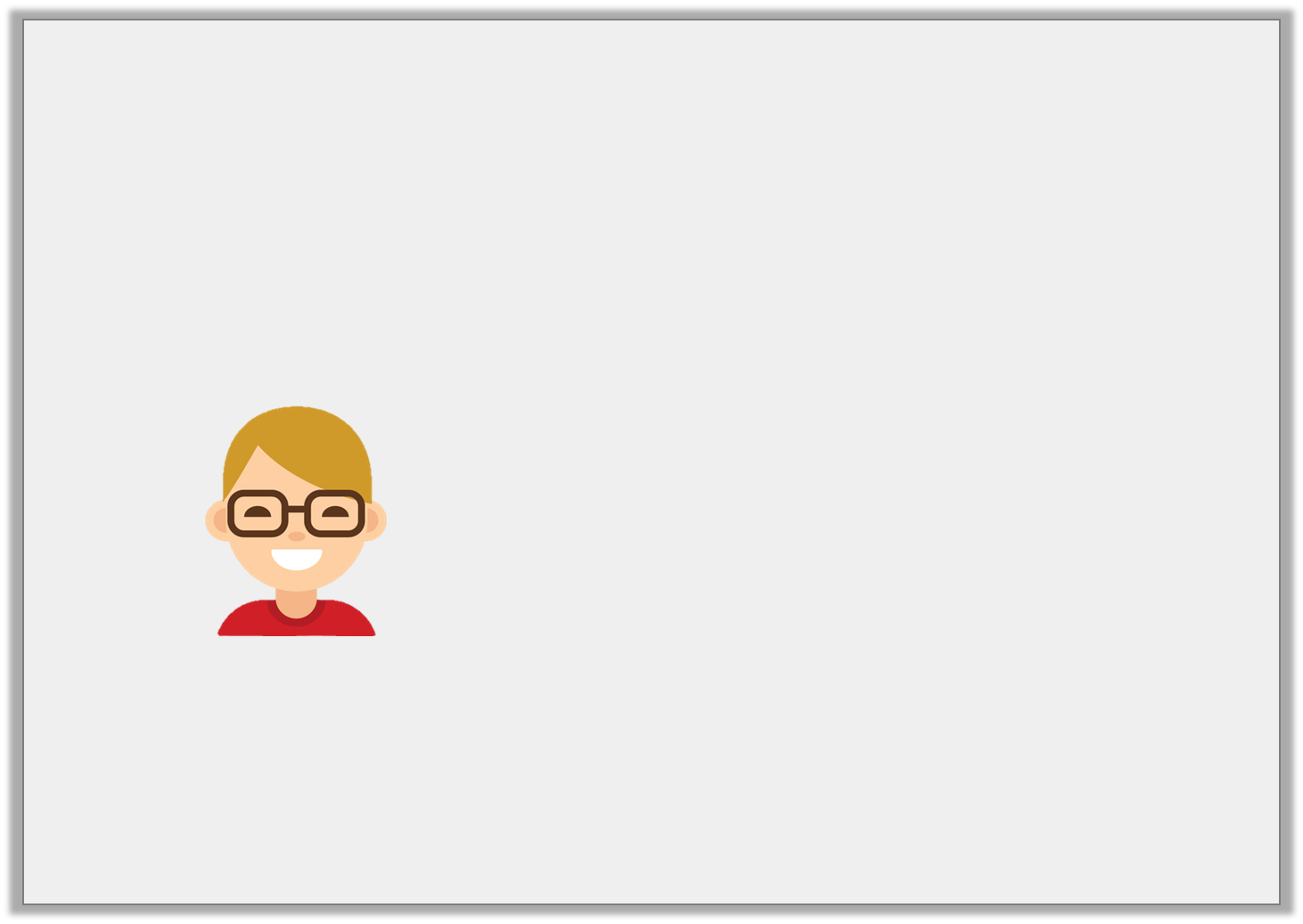 Reasoning 2

Mr Jones shows Class 5 the sequence below.




Benji says,







Is he correct? Convince me.
The next number in the sequence is 8.
Y5
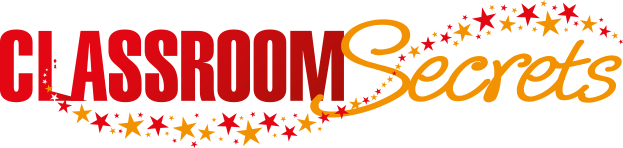 © Classroom Secrets Limited 2019
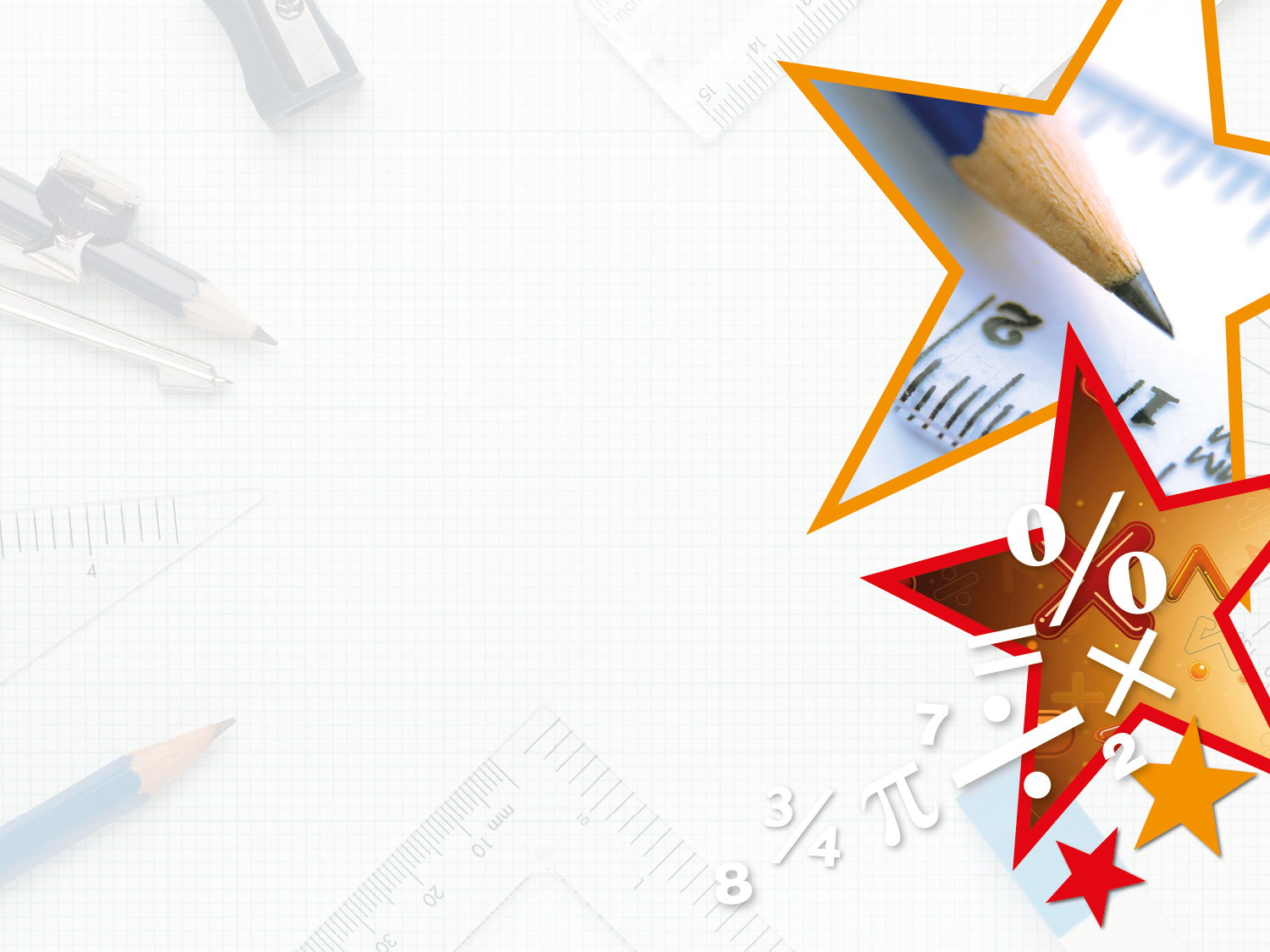 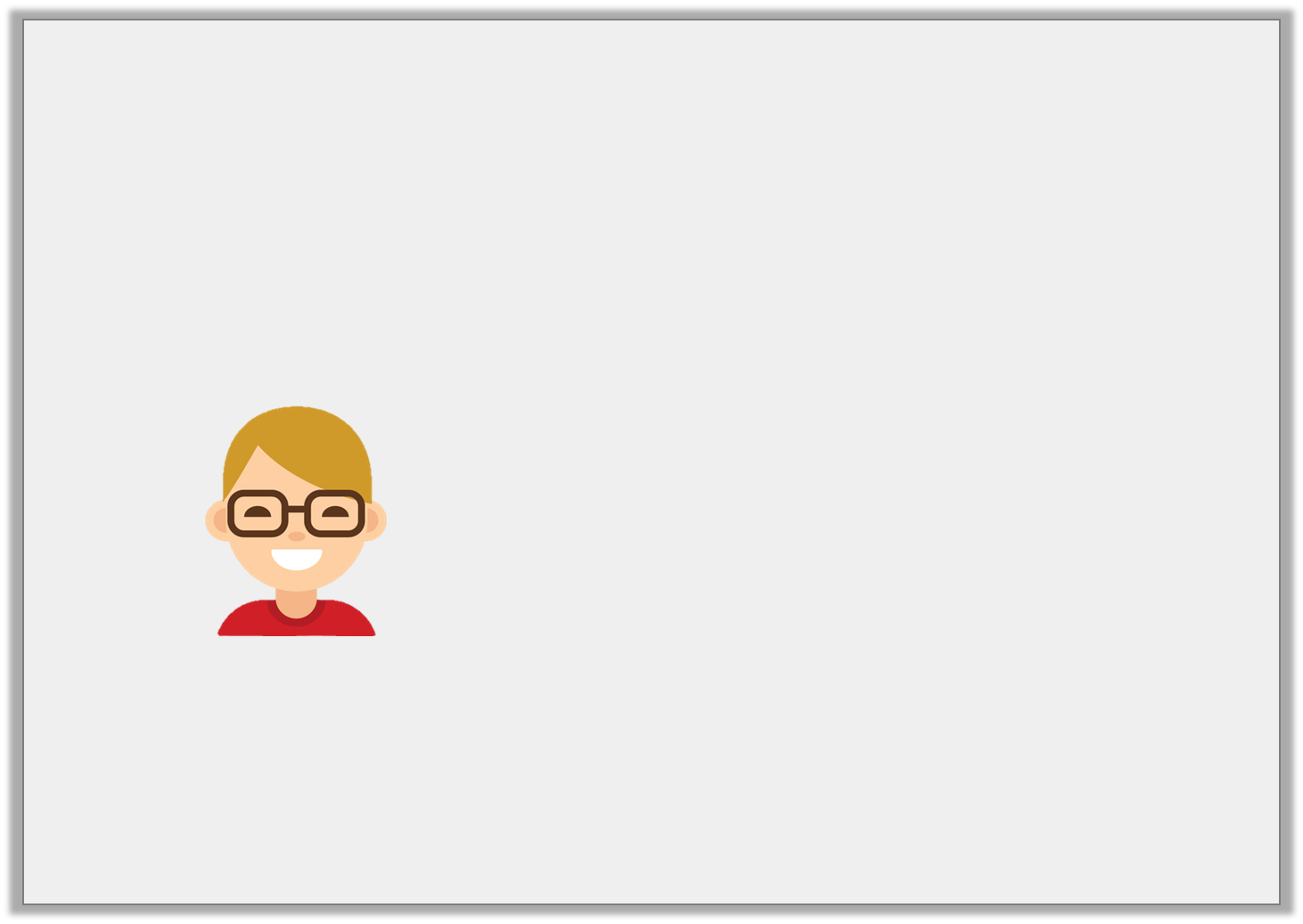 Reasoning 2

Mr Jones shows Class 5 the sequence below.




Benji says,







Is he correct? Convince me.

Benji is correct because…
The next number in the sequence is 8.
Y5
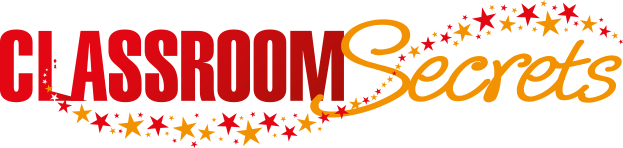 © Classroom Secrets Limited 2019
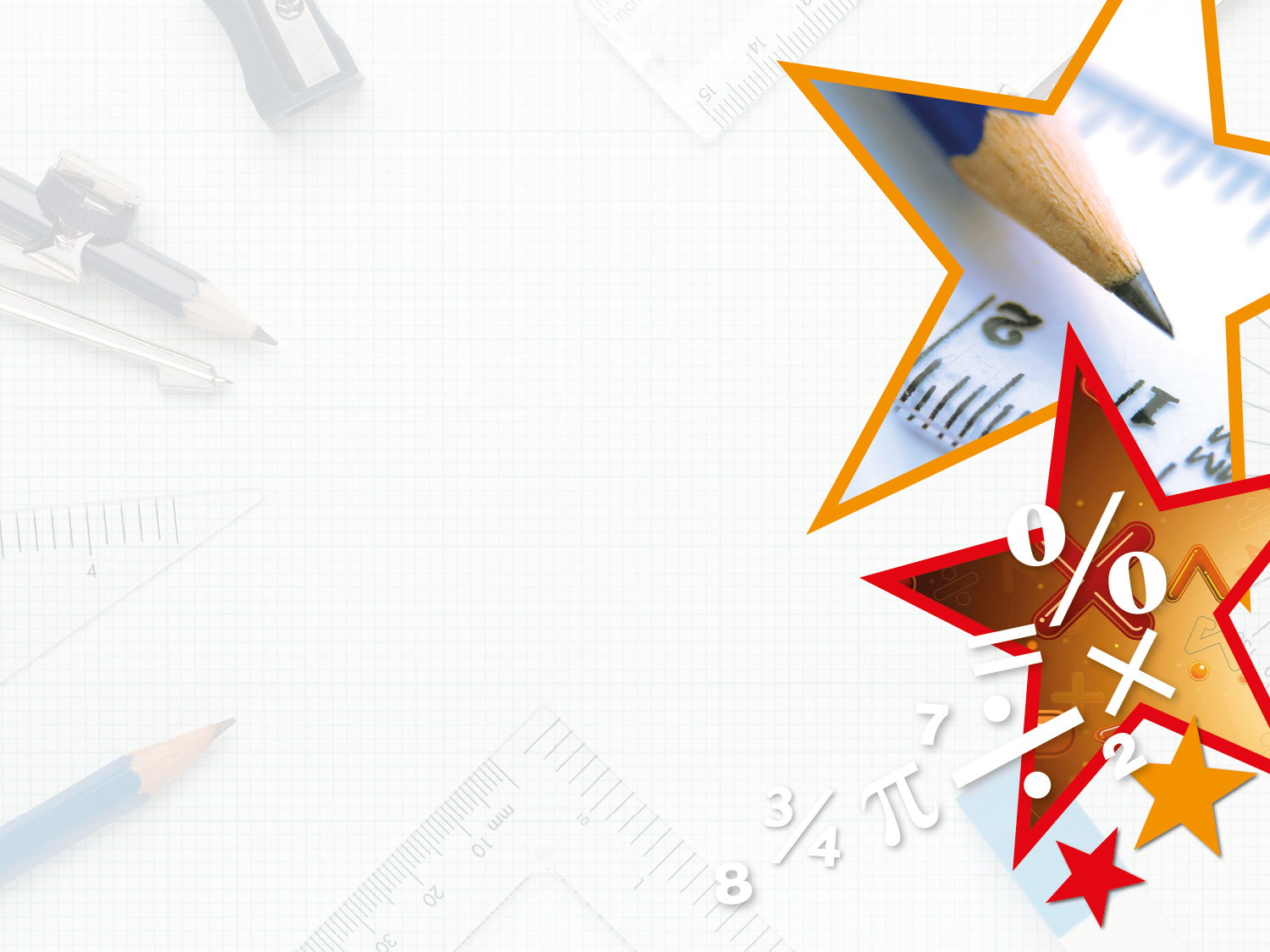 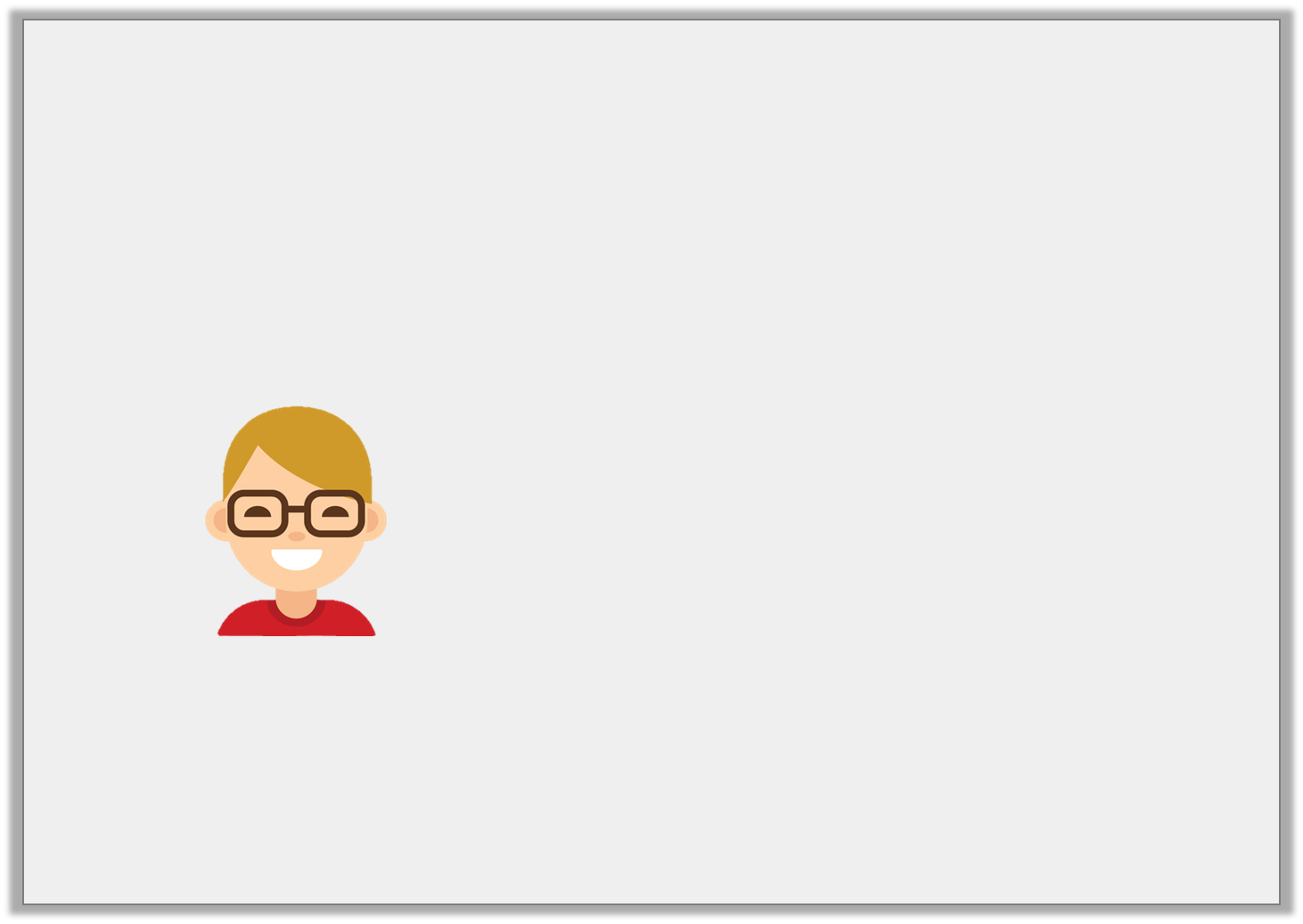 Reasoning 2

Mr Jones shows Class 5 the sequence below.




Benji says,







Is he correct? Convince me.

Benji is correct because the sequence is increasing by       .
The next number in the sequence is 8.
Y5
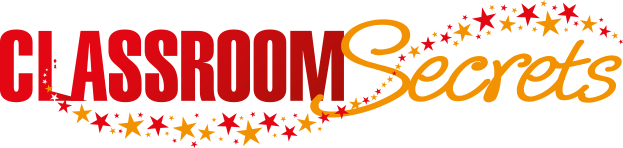 © Classroom Secrets Limited 2019
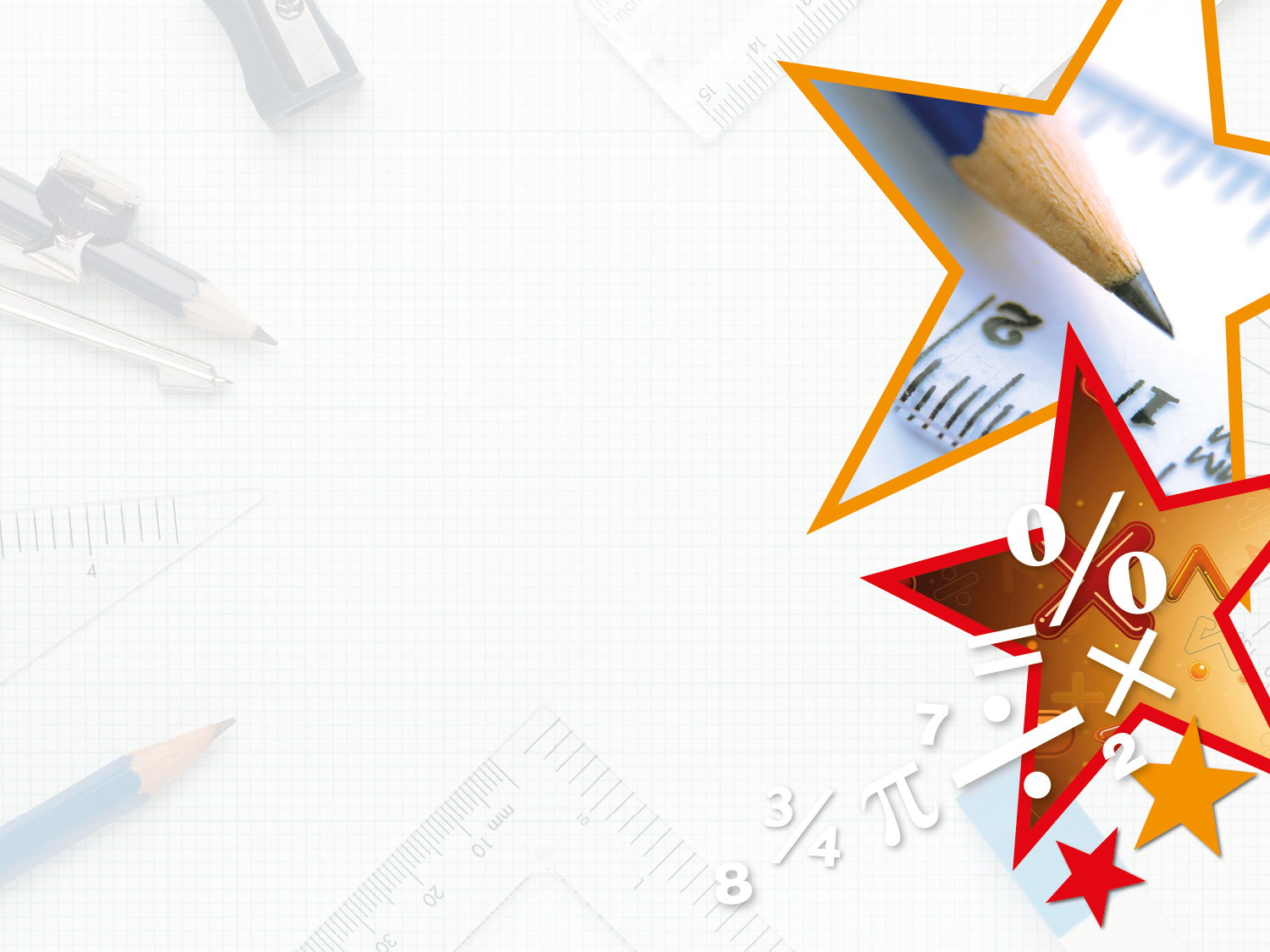 Problem Solving 1

Use the information below to put the cards into two sequences.

One sequence is increasing by      .

One is decreasing by      .

One sequence has 5 numbers and one has 4.
Y5
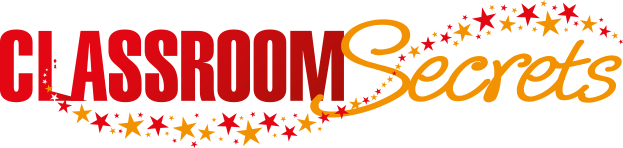 © Classroom Secrets Limited 2019
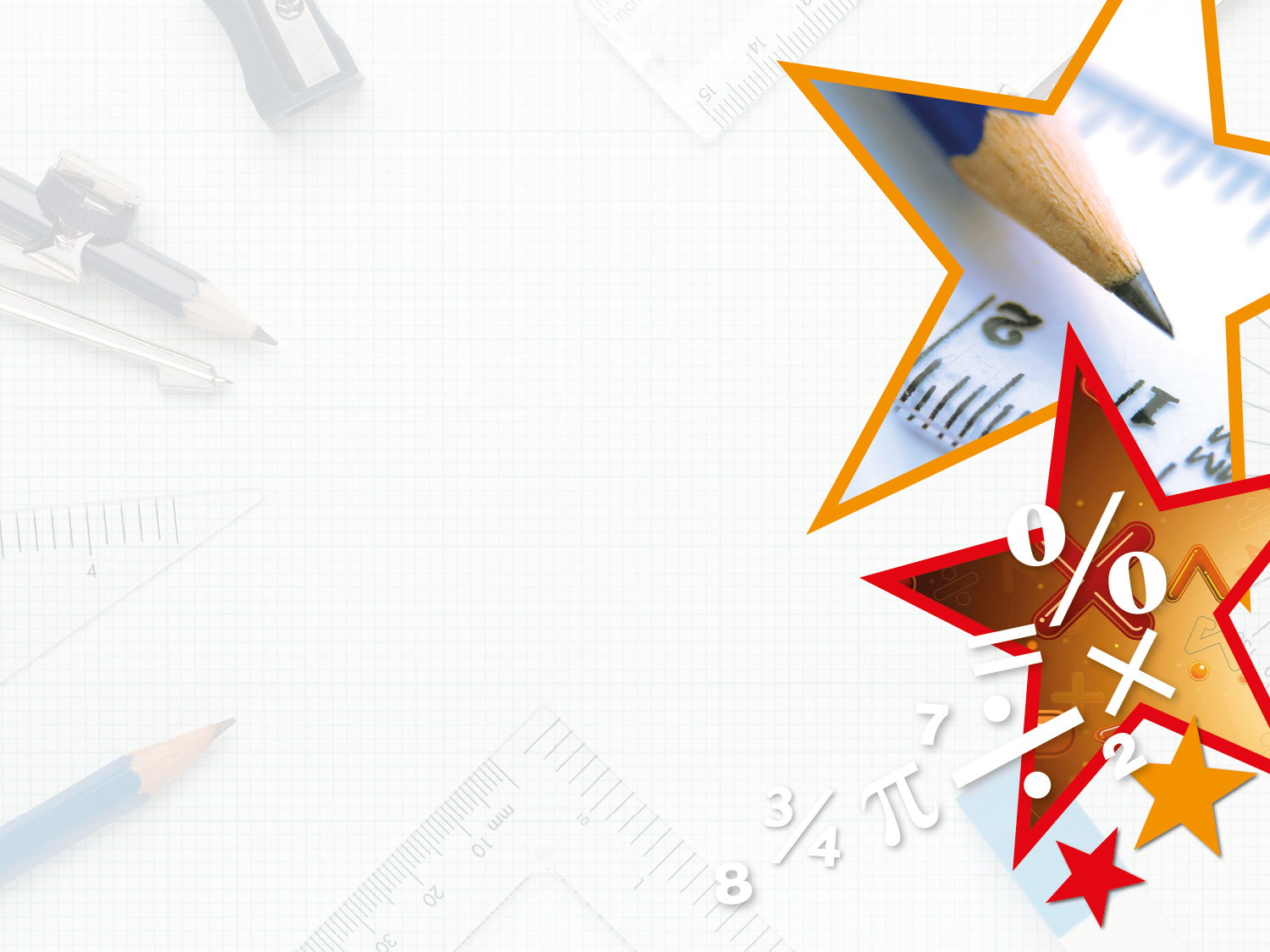 Problem Solving 1

Use the information below to put the cards into two sequences.

One sequence is increasing by      .

One is decreasing by      .

One sequence has 5 numbers and one has 4.
Y5
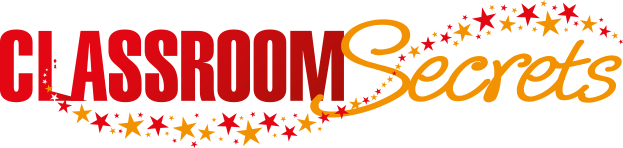 © Classroom Secrets Limited 2019
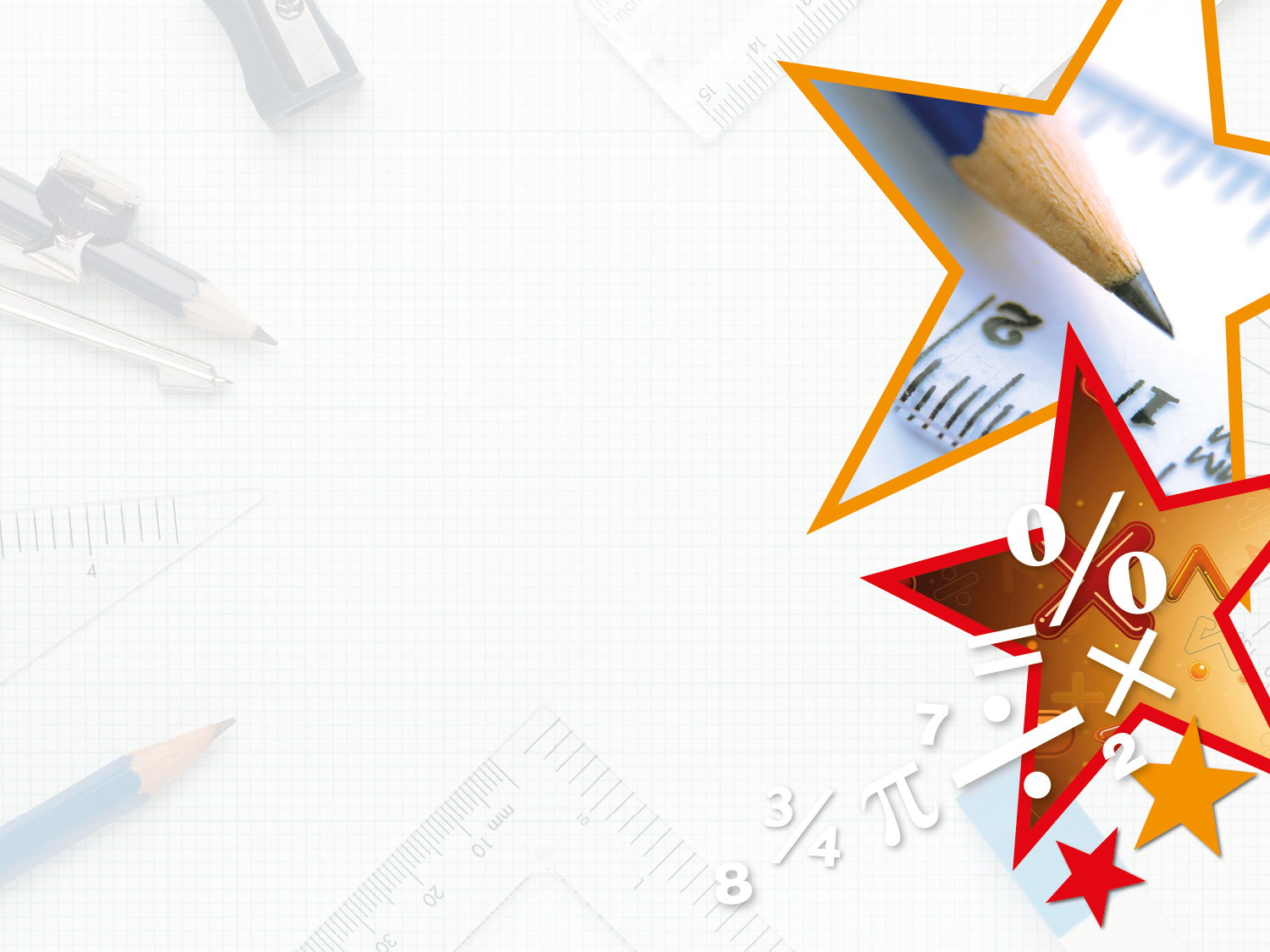 Problem Solving 1

Use the number line to label a difference of         from the star. 















Is there only one answer?
Y6
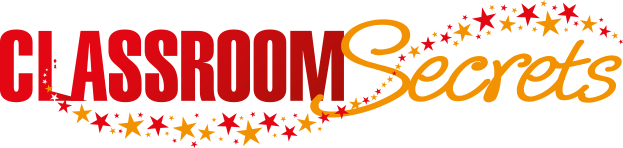 © Classroom Secrets Limited 2018
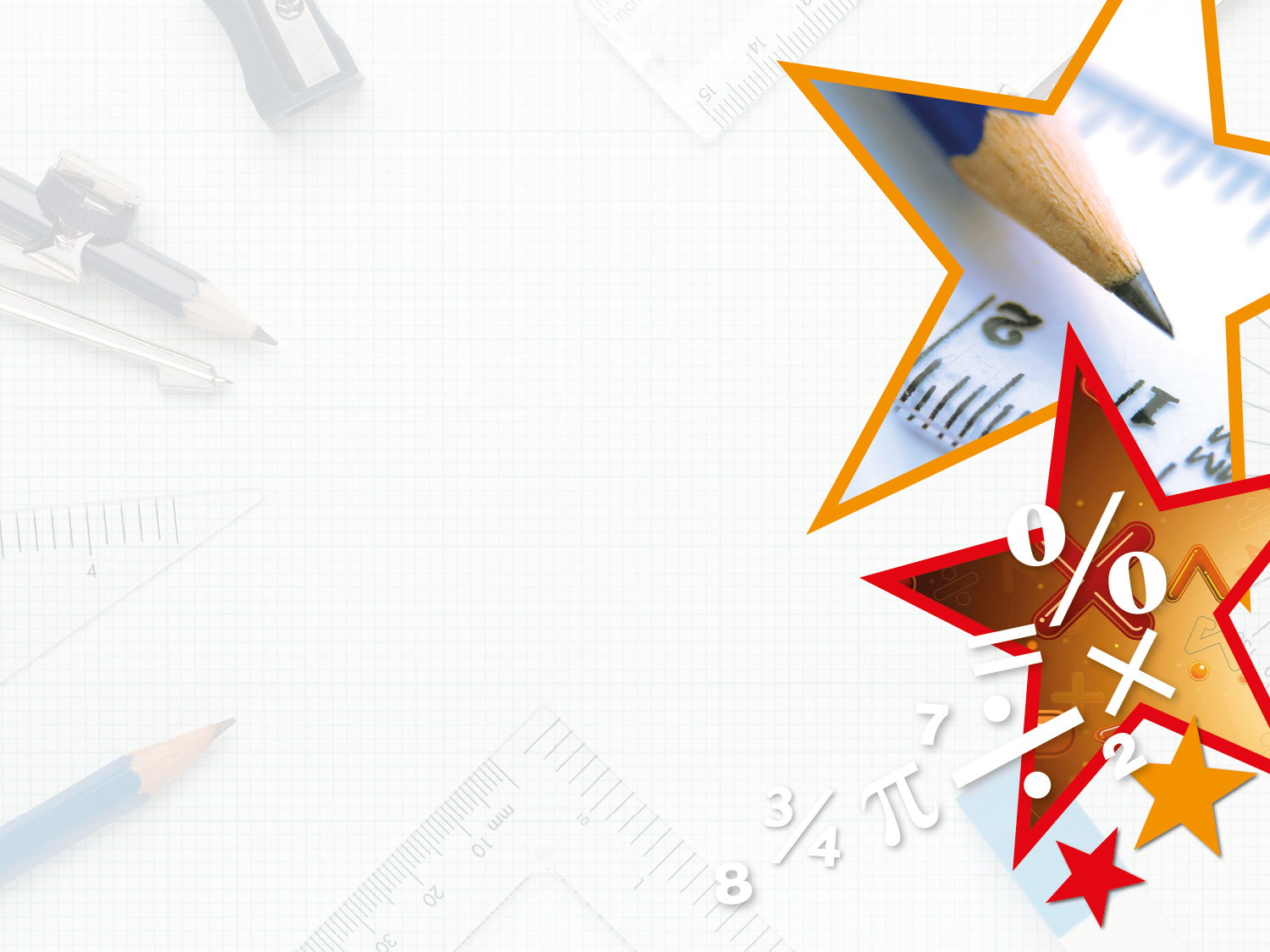 Problem Solving 1

Use the number line to label a difference of         from the star. 















Is there only one answer? 
No. You can count       in both directions along the number line.
Y6
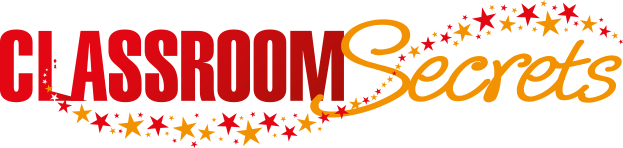 © Classroom Secrets Limited 2018
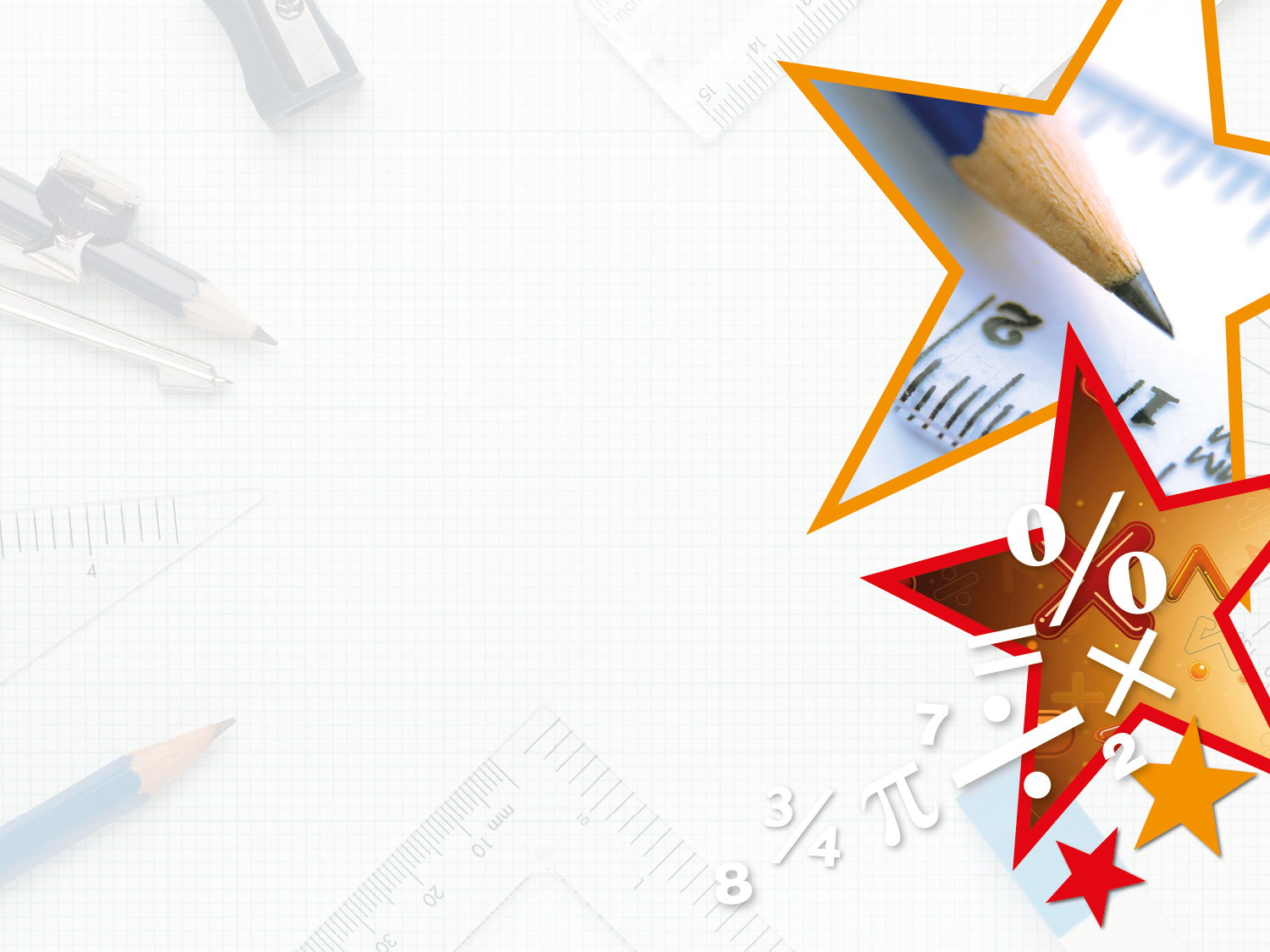 Reasoning 1

Two children have been asked to mark        on the number line below.
 













Who is correct? Explain your answer.
Tia
Jon
Y6
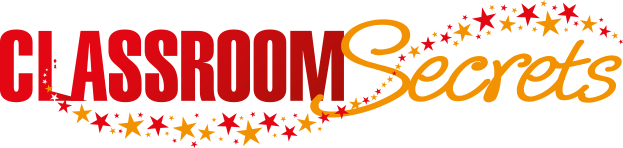 © Classroom Secrets Limited 2018
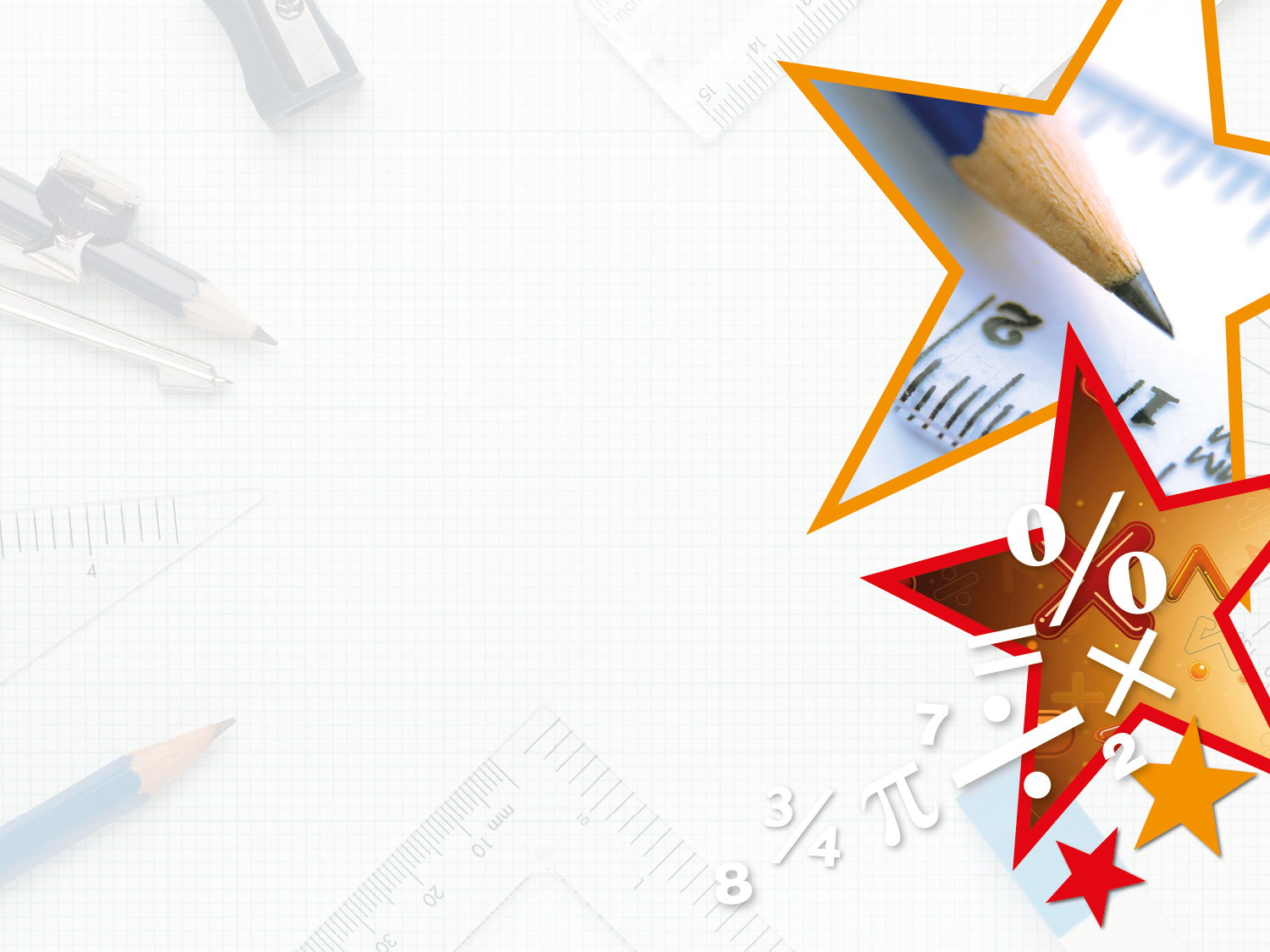 Reasoning 1

Two children have been asked to mark        on the number line below.
 













Who is correct? Explain your answer.  
Tia is correct because…
Tia
Jon
Y6
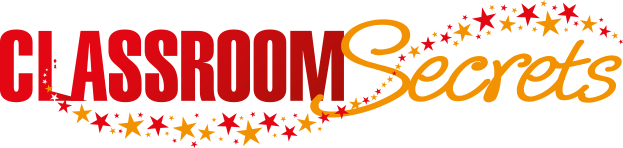 © Classroom Secrets Limited 2018
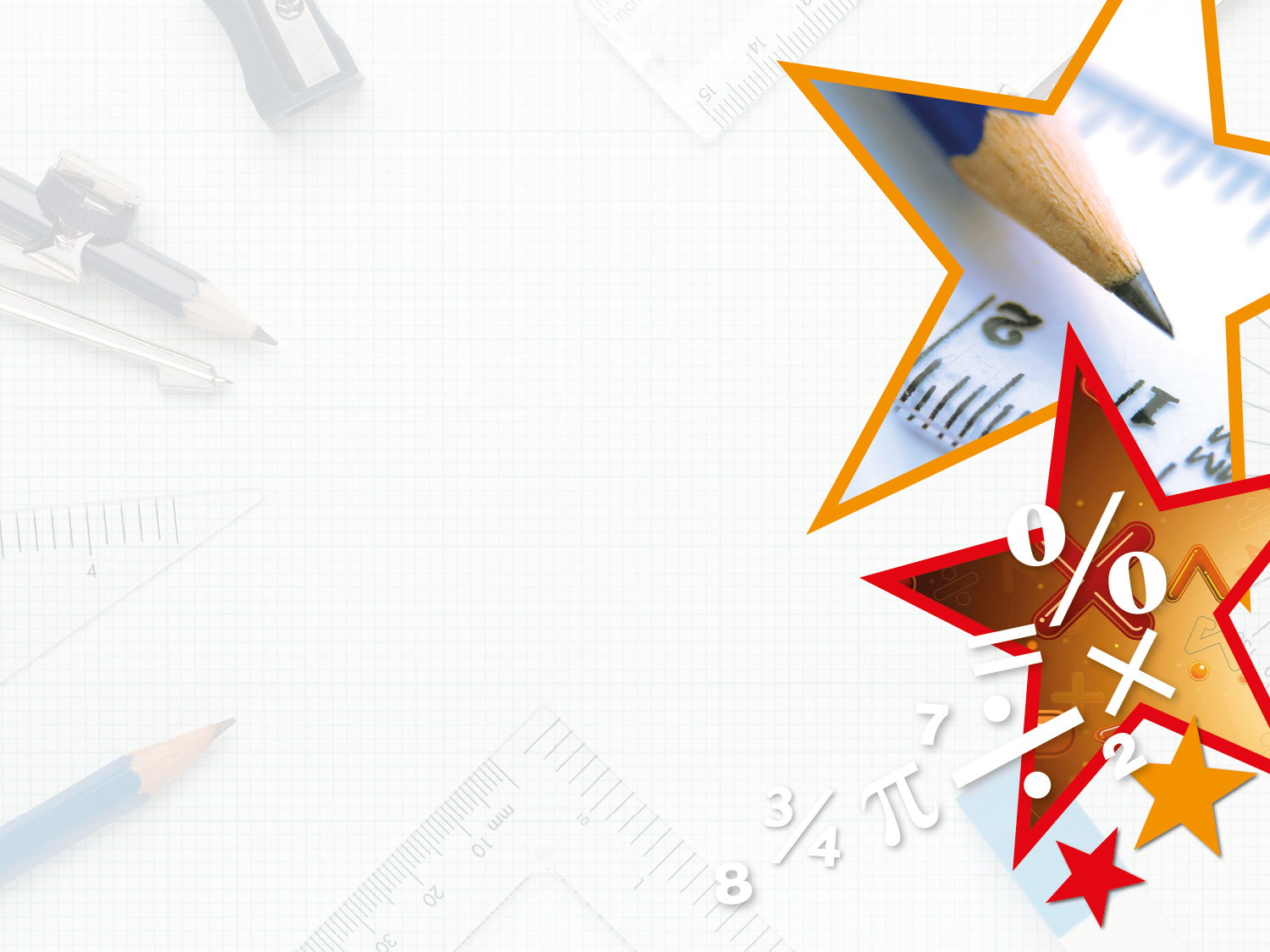 Reasoning 1

Two children have been asked to mark        on the number line below.
 













Who is correct? Explain your answer.  
Tia is correct because she has labelled halfway between 0 and 1, while Jon has labelled one half of the whole number line.
Tia
Jon
Y6
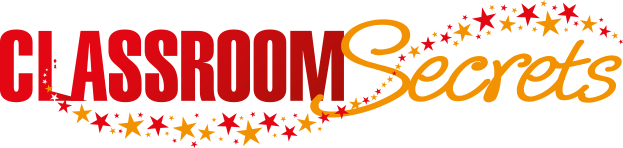 © Classroom Secrets Limited 2018
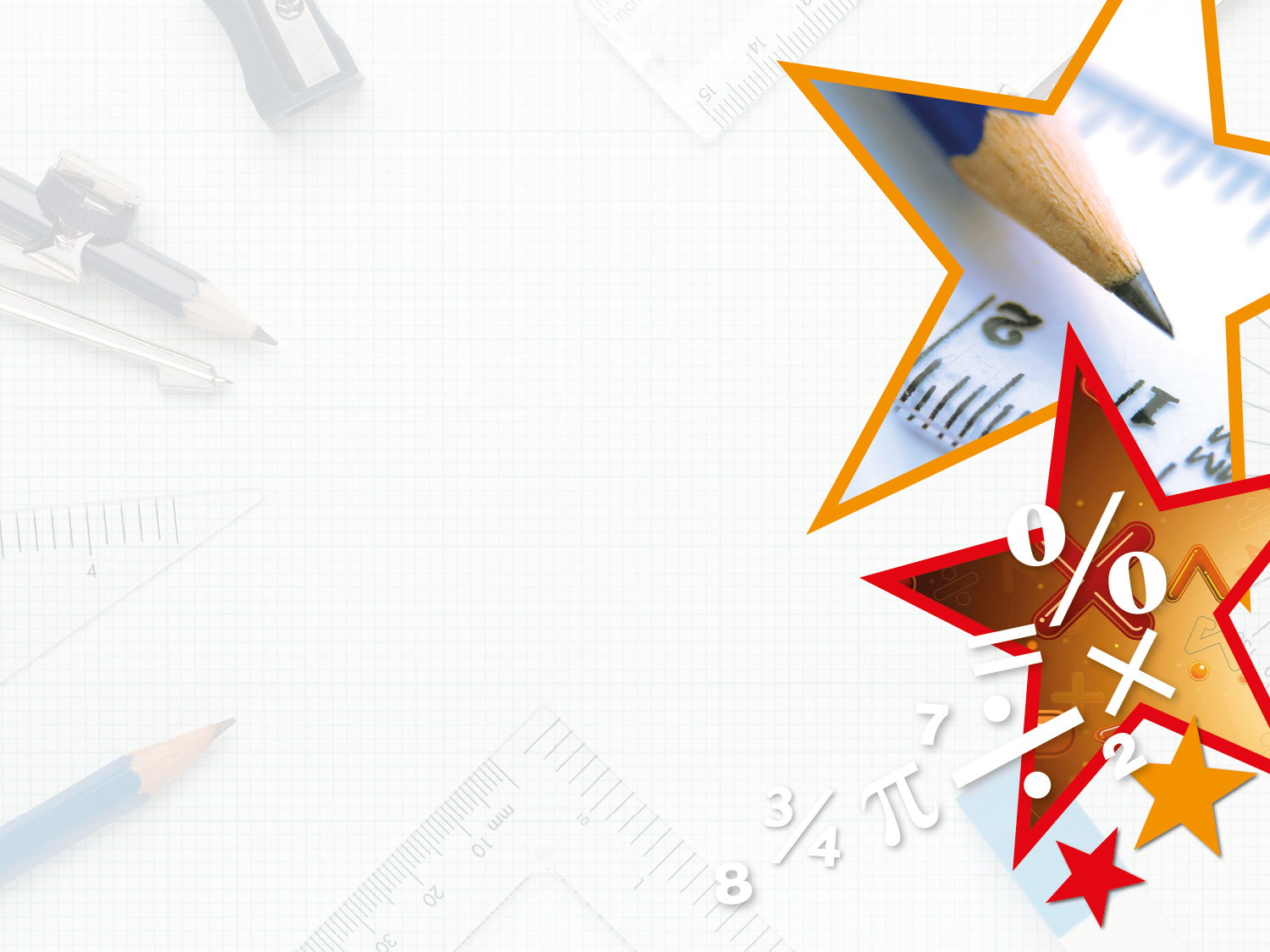 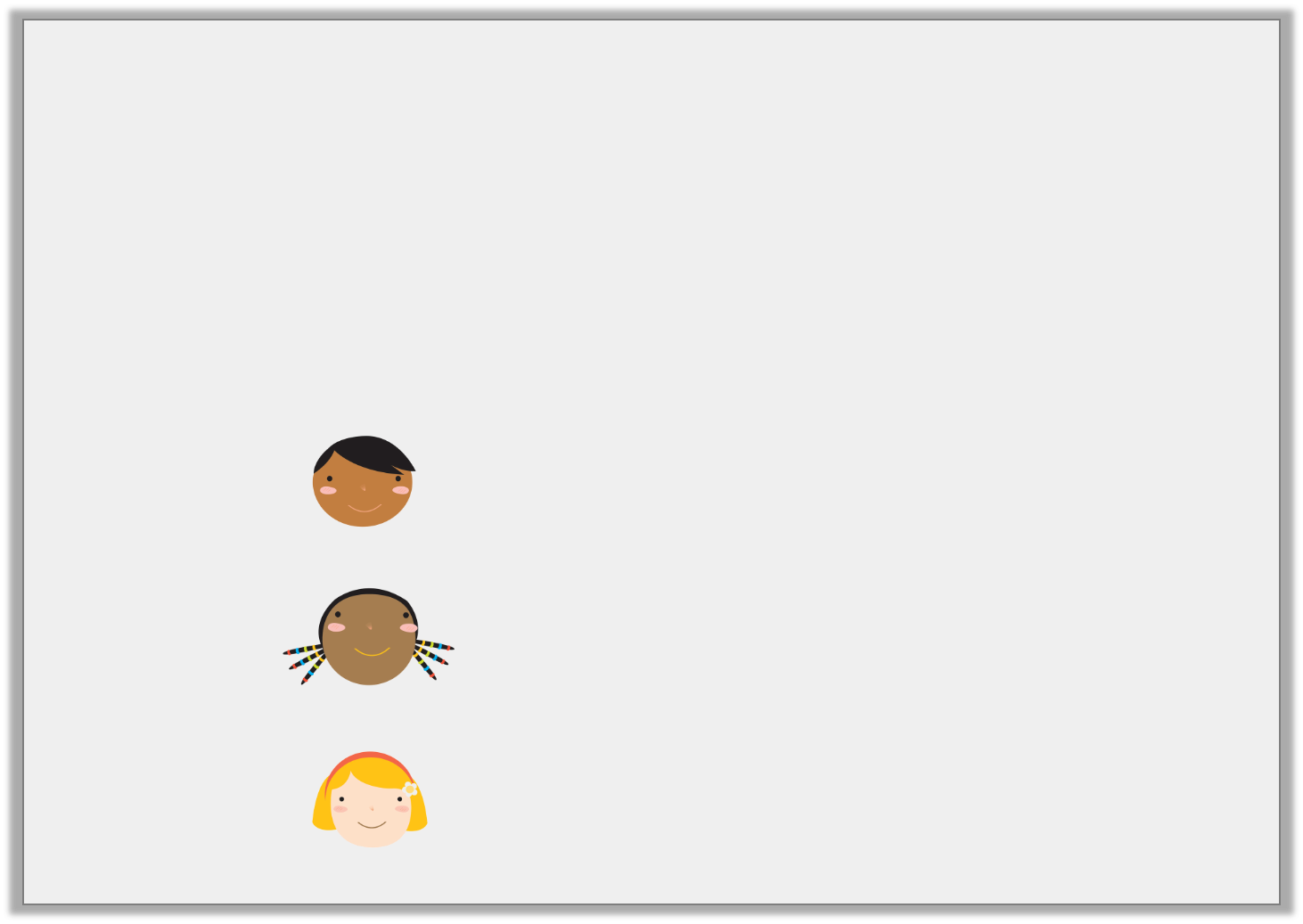 Problem Solving 2

Mark and label each child’s fraction on the number line.
My fraction is      more than 1.
Dan
My fraction is      less than Maisy’s.
Emily
I have the fraction       less than 2.
Maisy
Y6
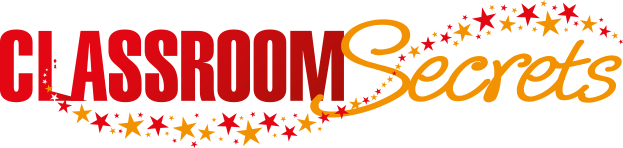 © Classroom Secrets Limited 2018
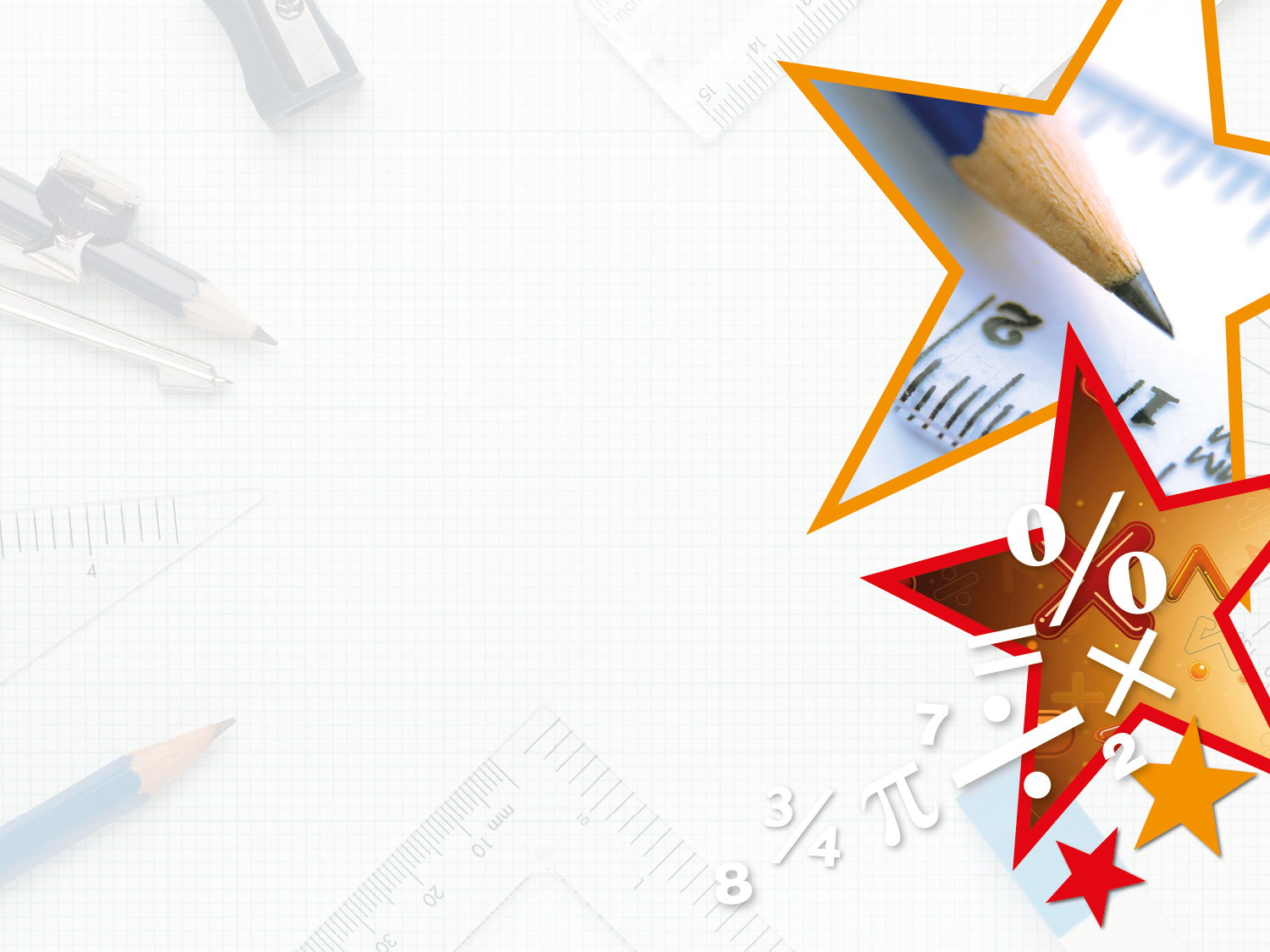 Problem Solving 2

Mark and label each child’s fraction on the number line.
Dan
Emily
Maisy
Y6
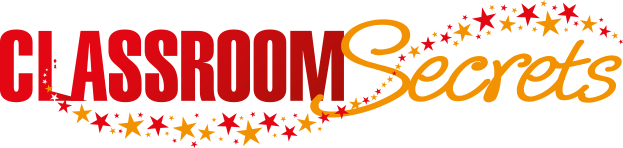 © Classroom Secrets Limited 2018